Итоги выполненных работ ООО «Газпром трансгаз Краснодар» в части основного оборудования КС за 2018 год. Обеспечение бесперебойного транспорта газа для закачки в Краснодарское ПХГ во время проведения ПНР при реконструкции КС «Майкопская», основные проблемные вопросы и пути решения.
Олег Дмитриевич Тюлюкин
Начальник ПОЭКС
ООО «Газпром трансгаз Краснодар»
Совещание ПАО «Газпром» 03-06.12.2018 г.
Газотранспортная системаООО «Газпром трансгаз Краснодар»
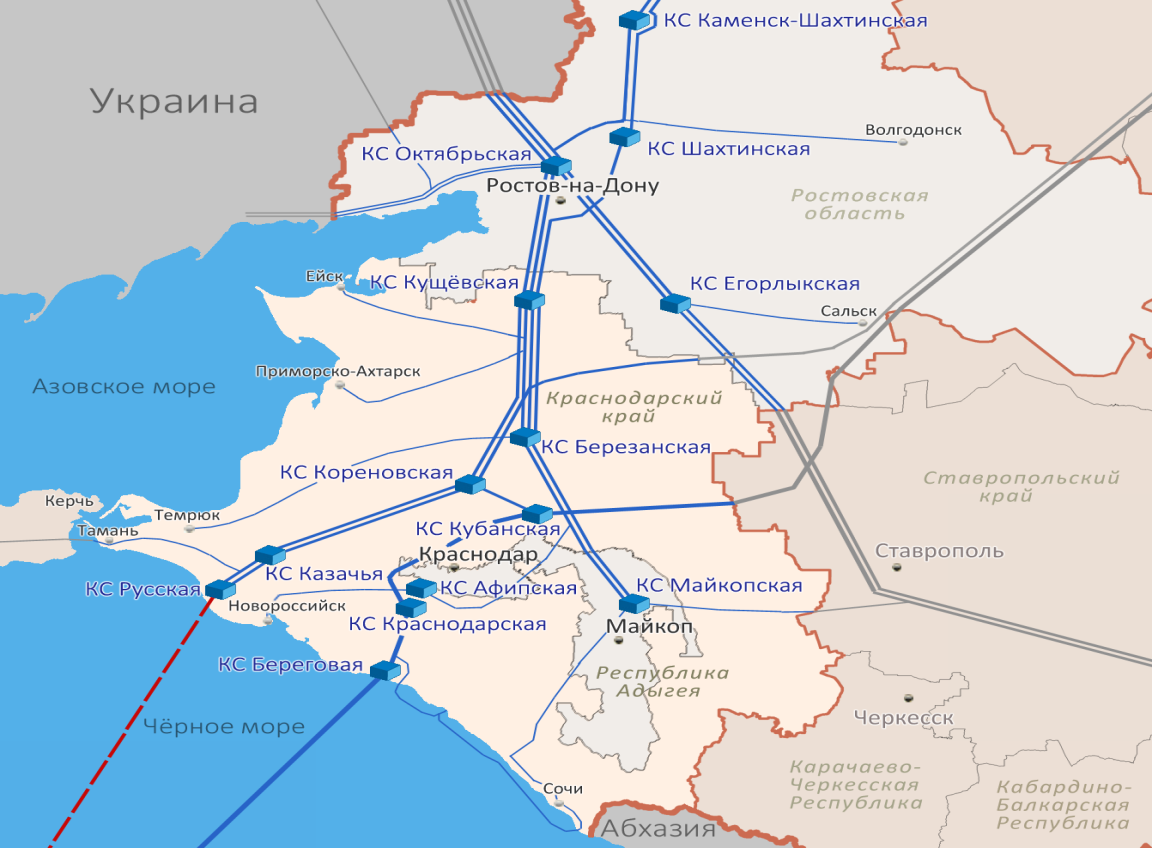 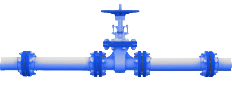 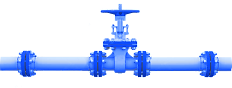 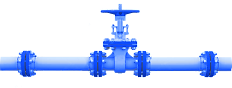 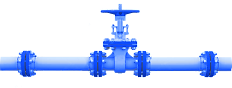 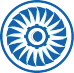 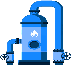 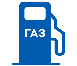 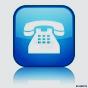 Совещание ПАО «Газпром» 03-06.12.2018 г.
Действующие объекты 
ООО «Газпром трансгаз Краснодар»
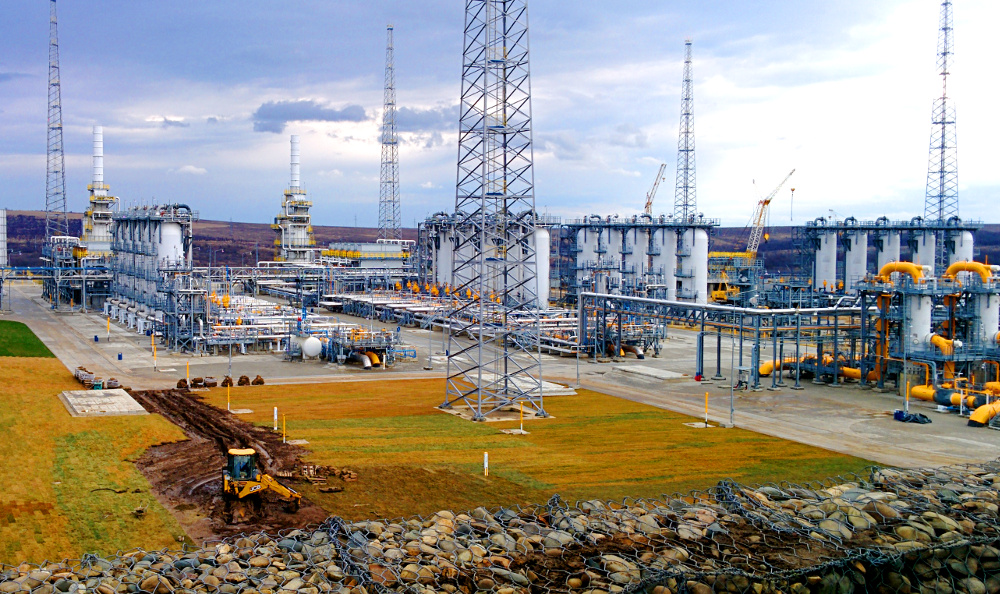 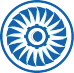 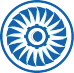 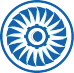 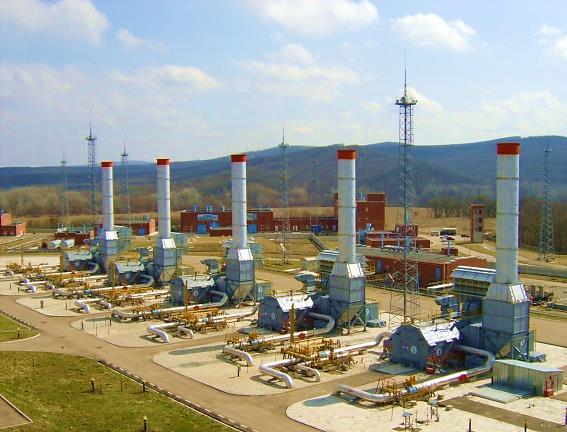 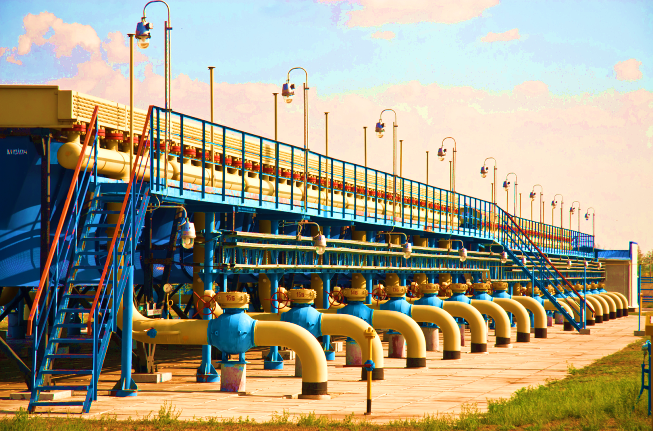 Совещание ПАО «Газпром» 03-06.12.2018 г.
Капитальный ремонт и техническое обслуживание основного оборудования компрессорных станций.
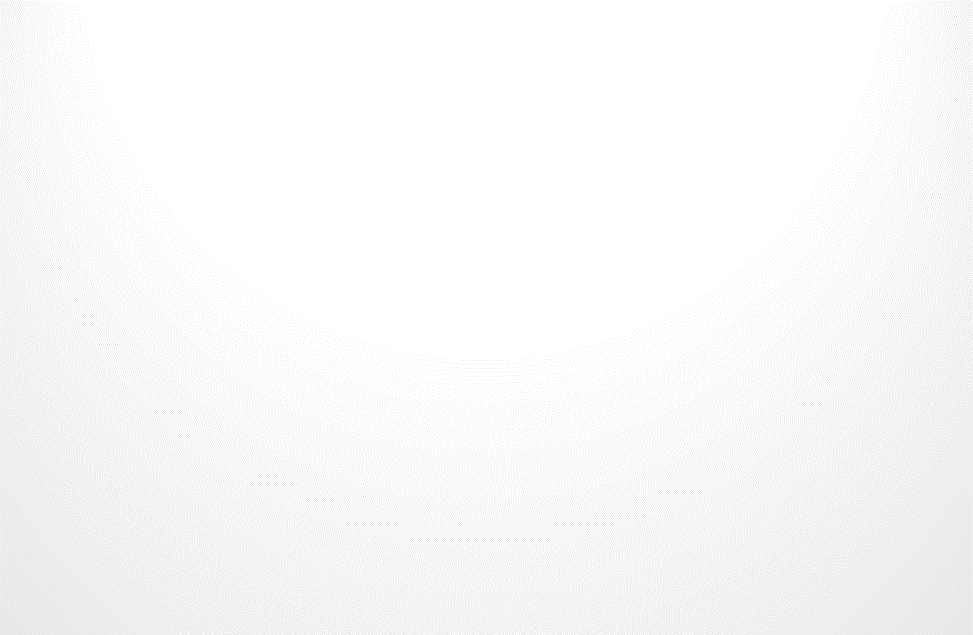 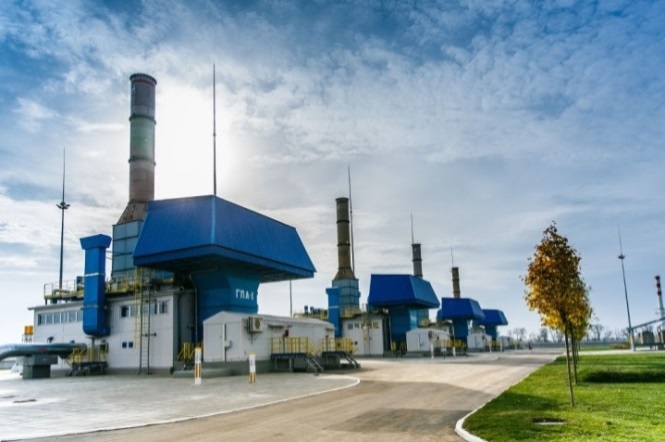 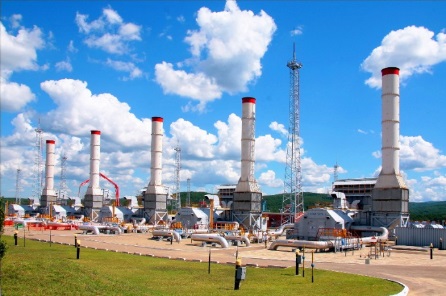 Совещание ПАО «Газпром» 03-06.12.2018 г.
КС «Краснодарская»
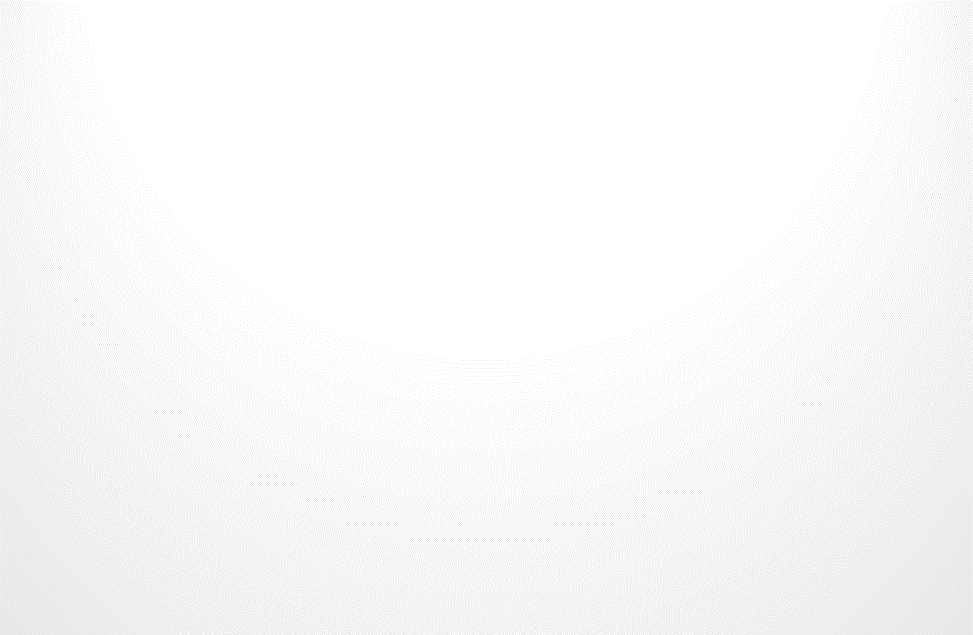 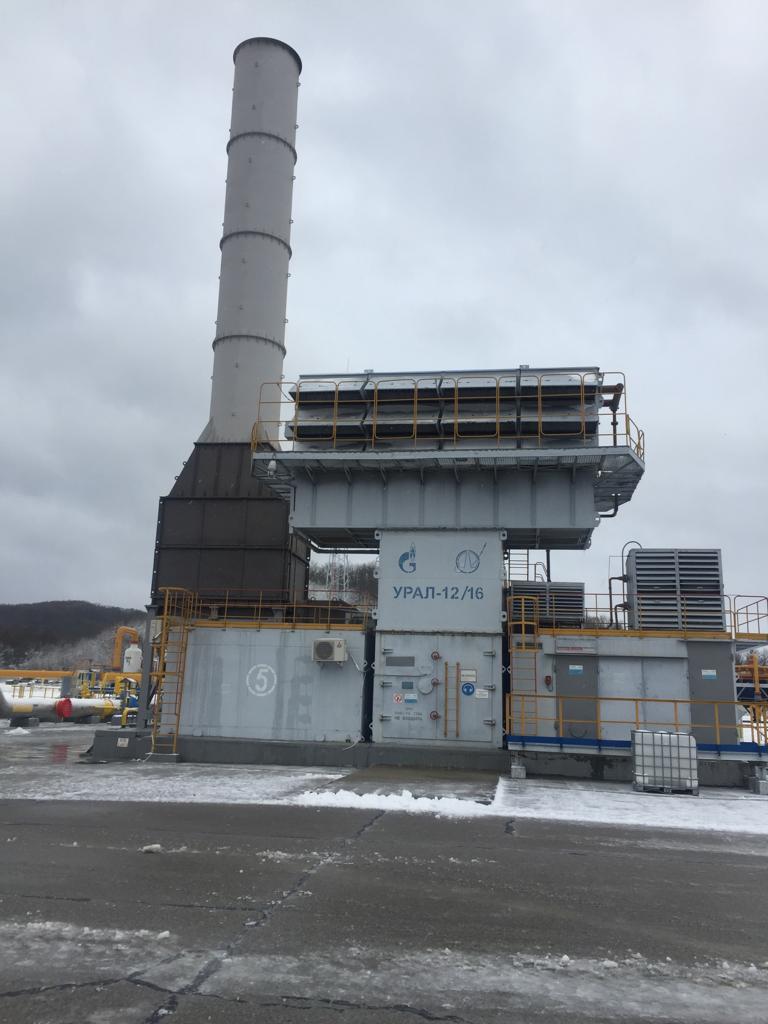 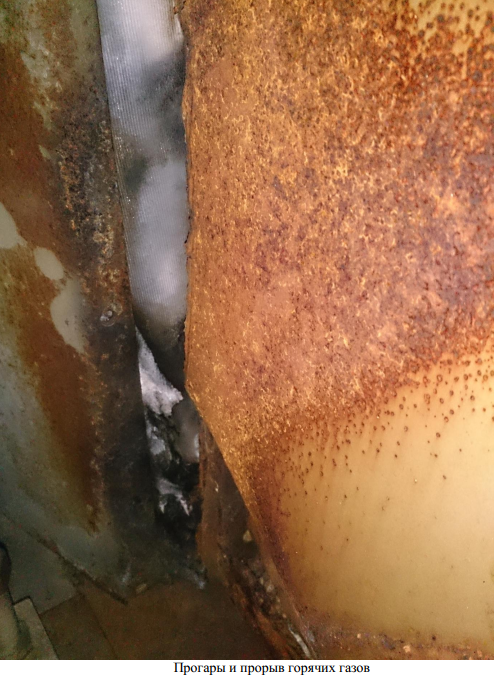 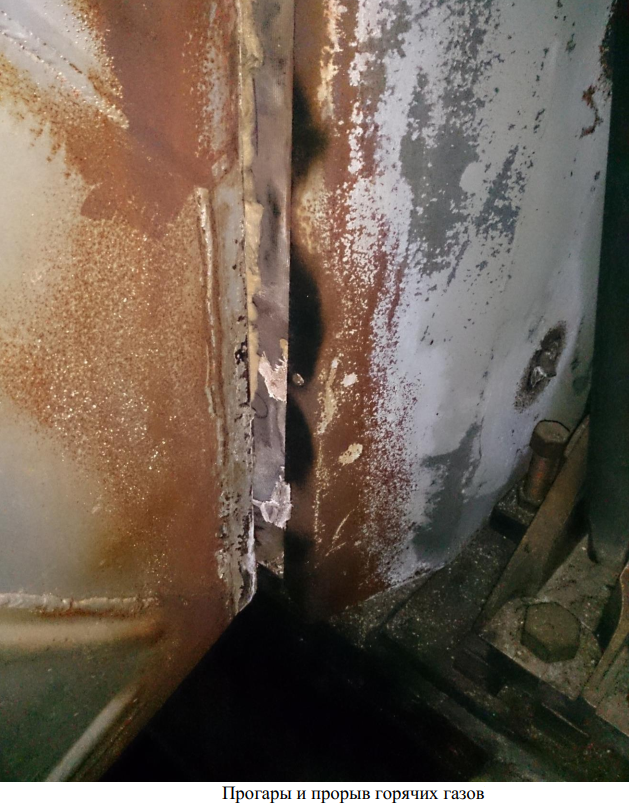 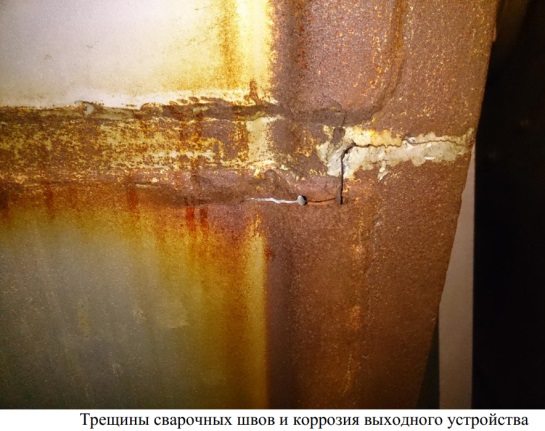 Совещание ПАО «Газпром» 03-06.12.2018 г.
Аварийно-восстановительный ремонт на
КС «Краснодарская»
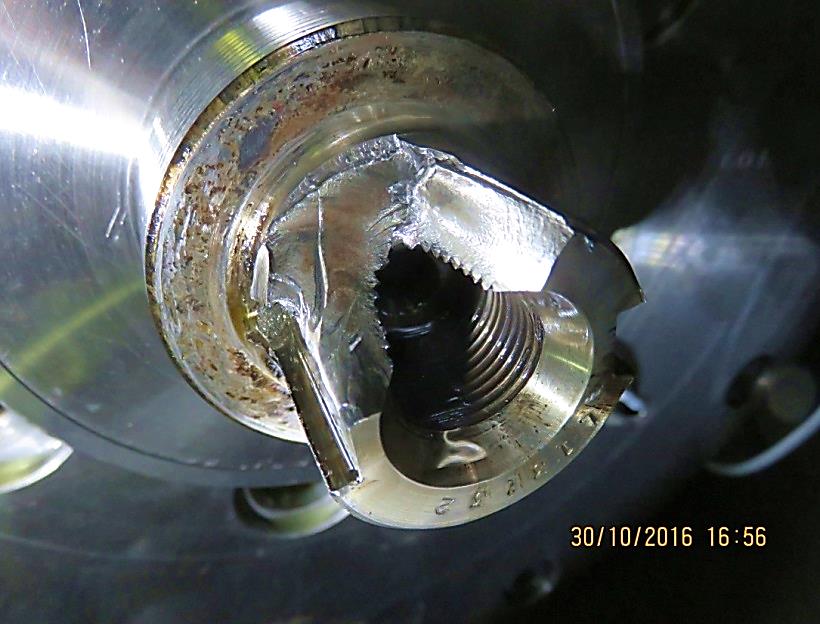 Повреждение ведущей  шестерни ГНС
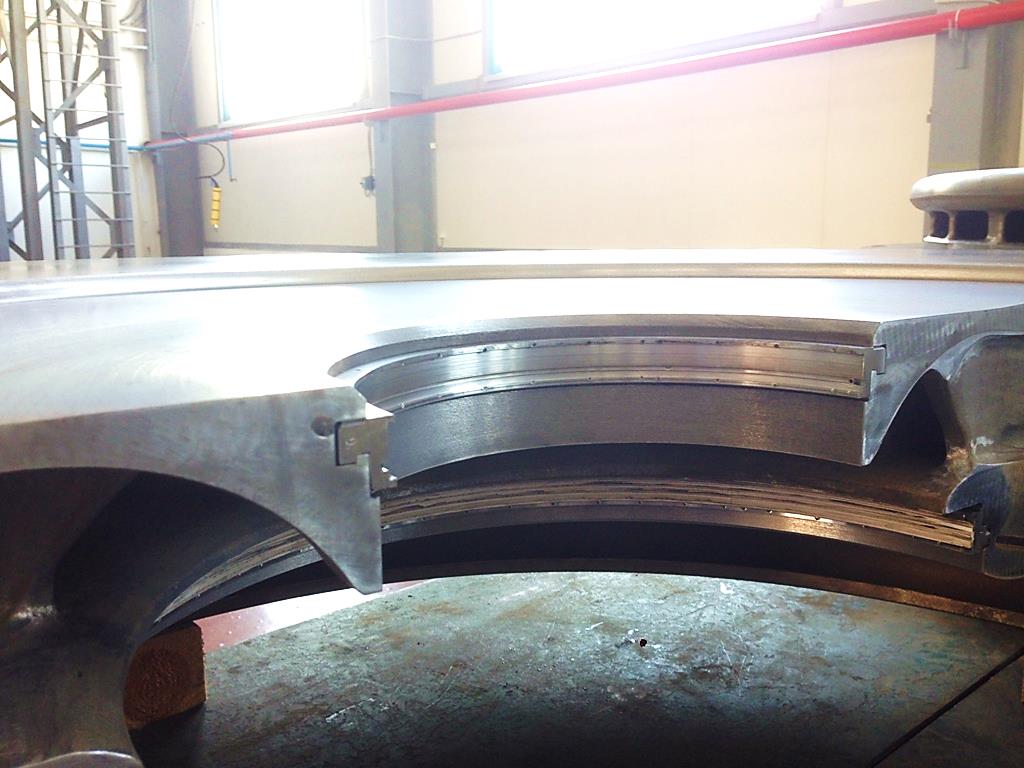 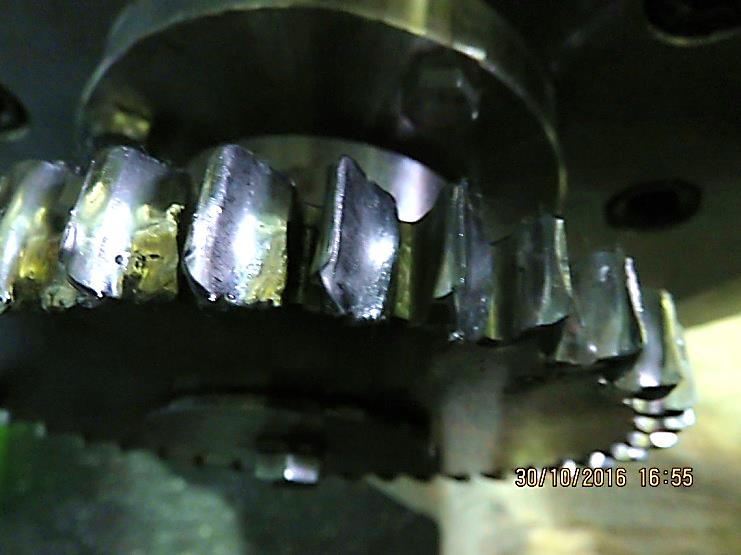 Разрушение вала ротора нагнетателя в месте посадки высокоскоростной шестерни привода главного насоса смазки
Повреждение лабиринтного межступенчатого уплотнения
Совещание ПАО «Газпром» 03-06.12.2018 г.
Состояние запорной арматуры
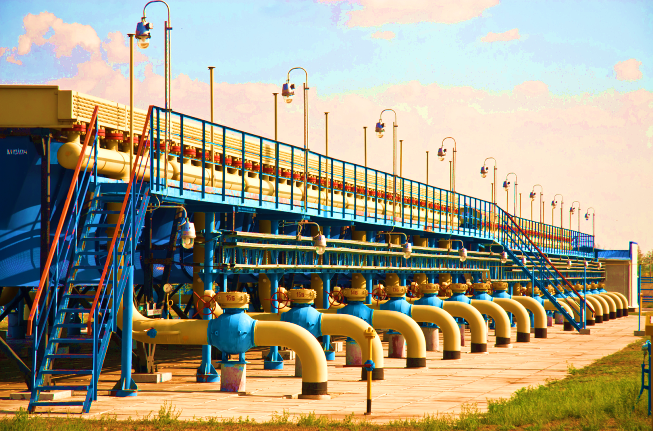 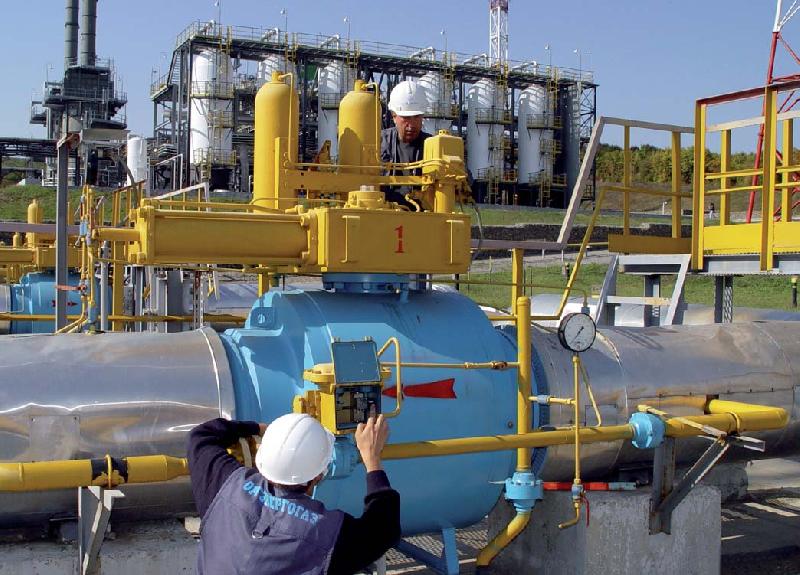 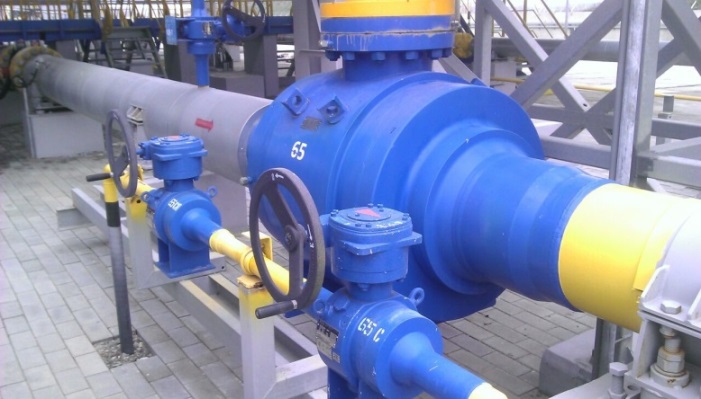 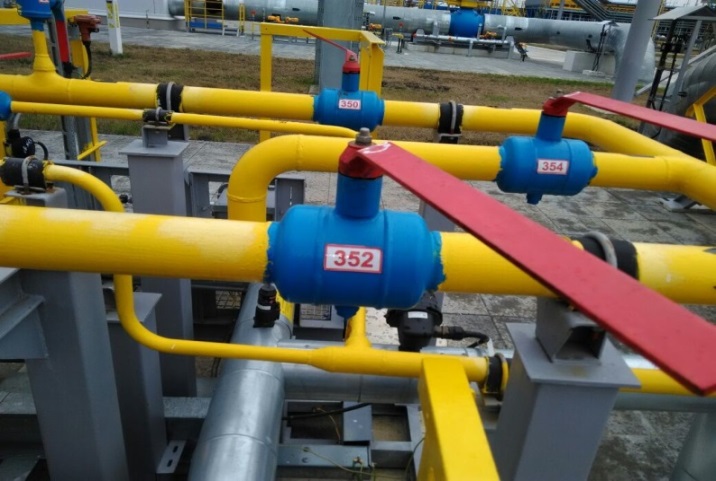 Совещание ПАО «Газпром» 03-06.12.2018 г.
Трубопроводная арматура УПГТ КС «Краснодарская»
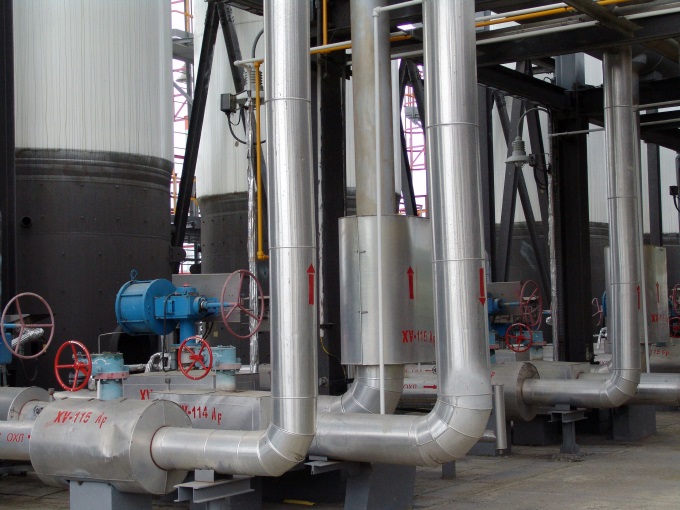 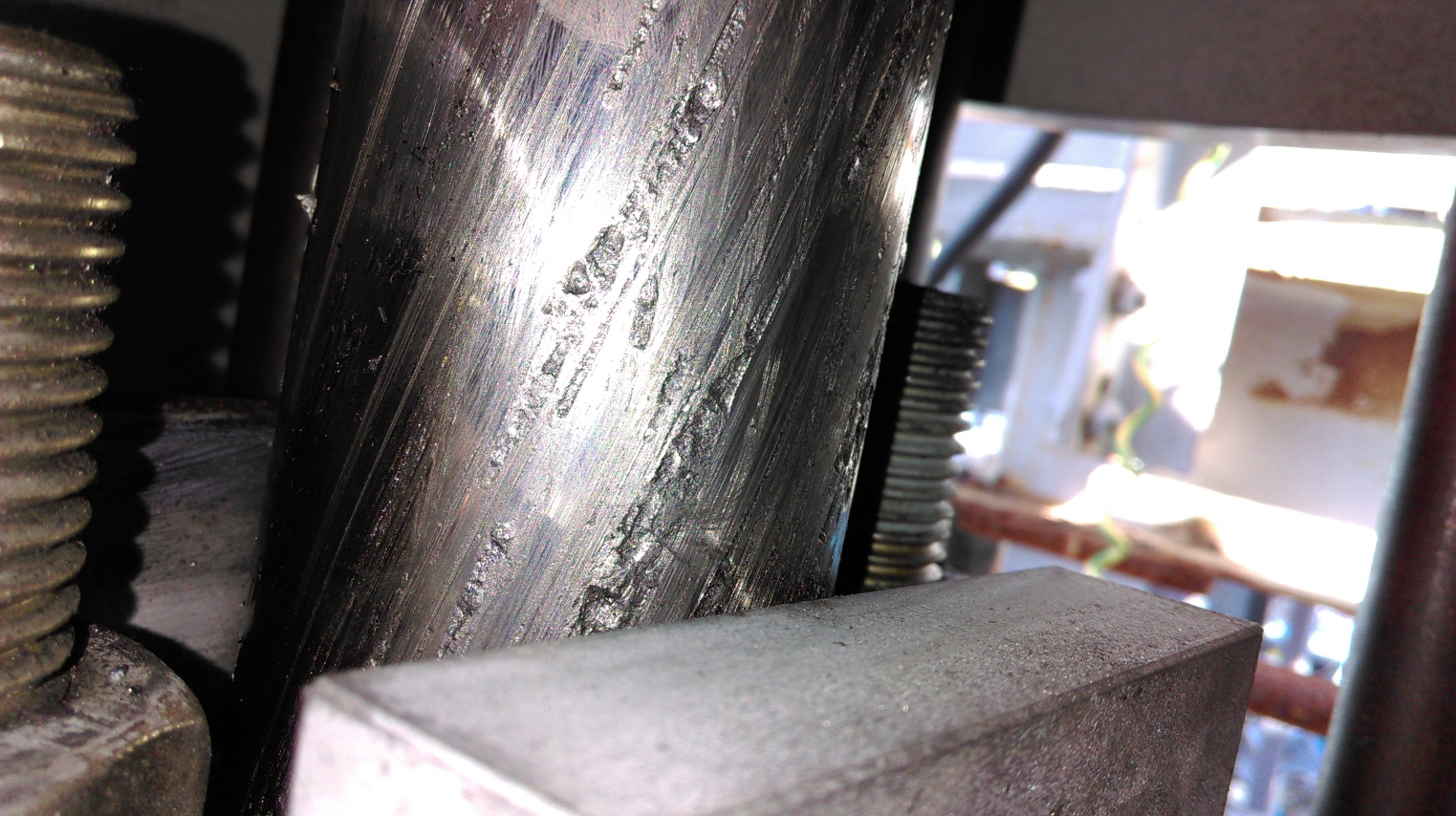 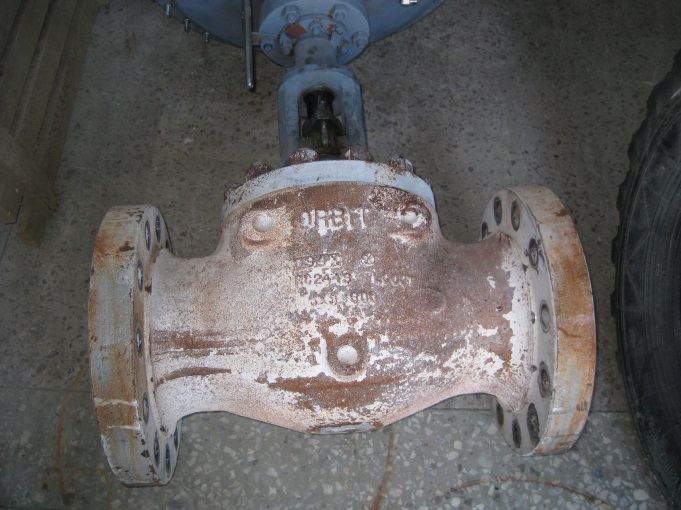 Совещание ПАО «Газпром» 03-06.12.2018 г.
Анализ показателей надежности по типам ГПА
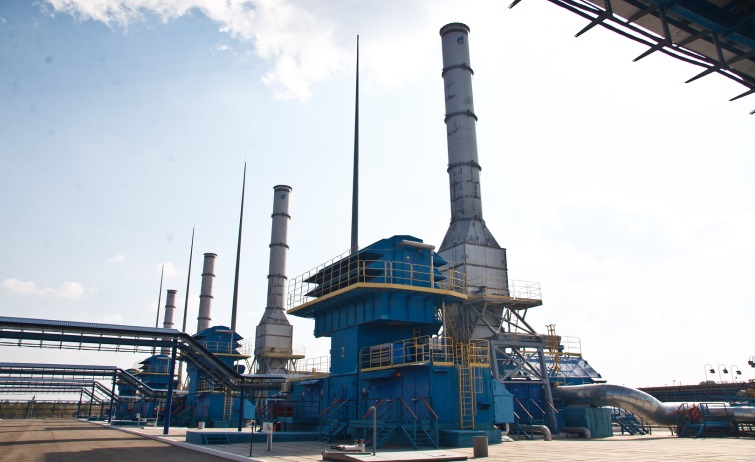 6 880
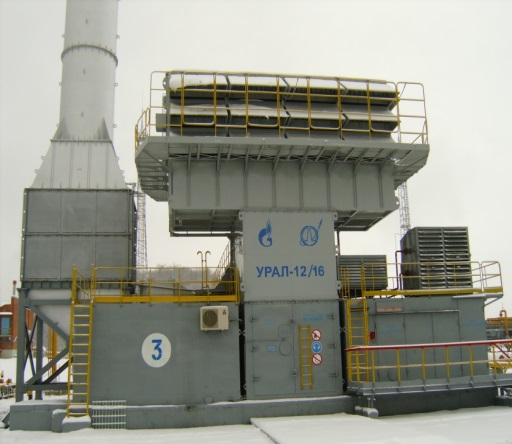 Без отказов
Без отказов
Без отказов
Совещание ПАО «Газпром» 03-06.12.2018 г.
КС «Майкопская» до и после реконструкции
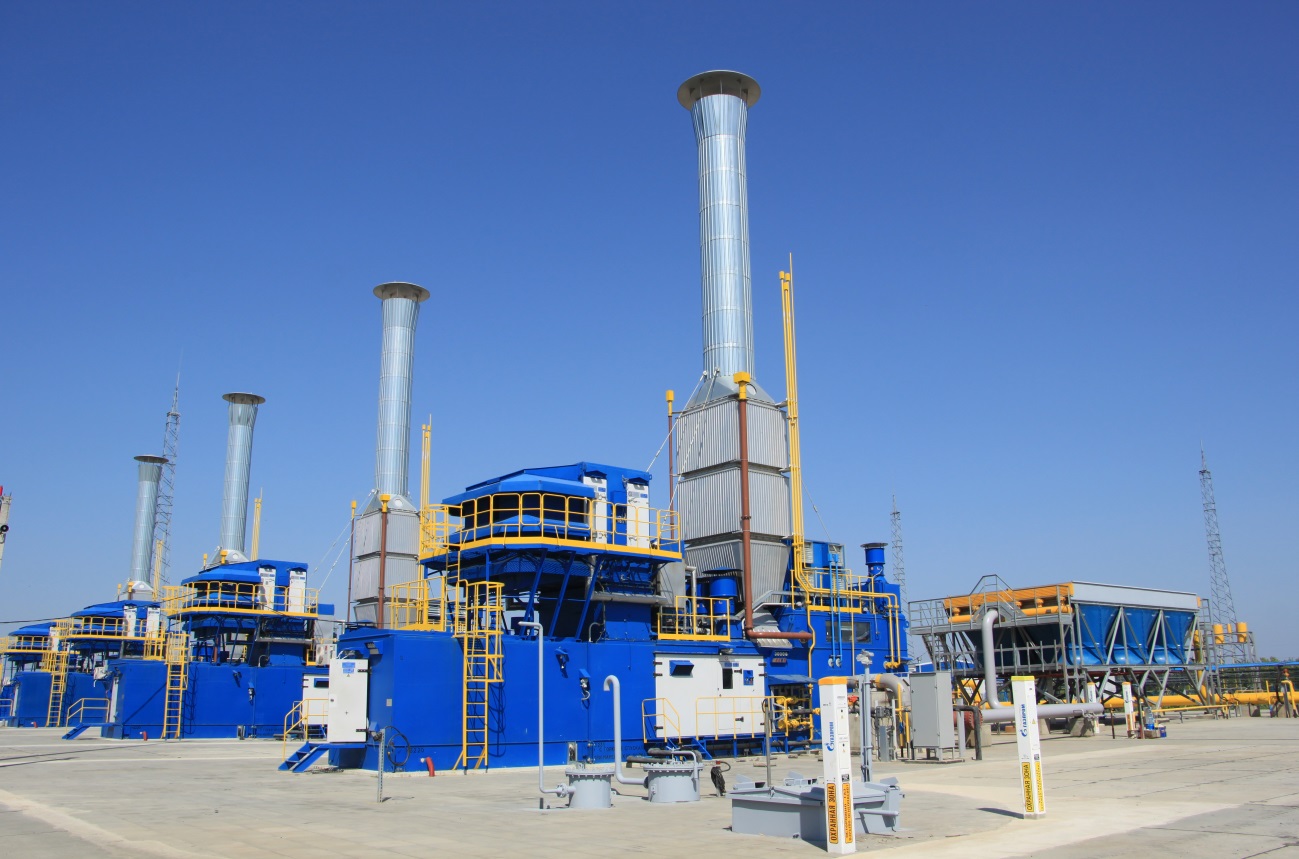 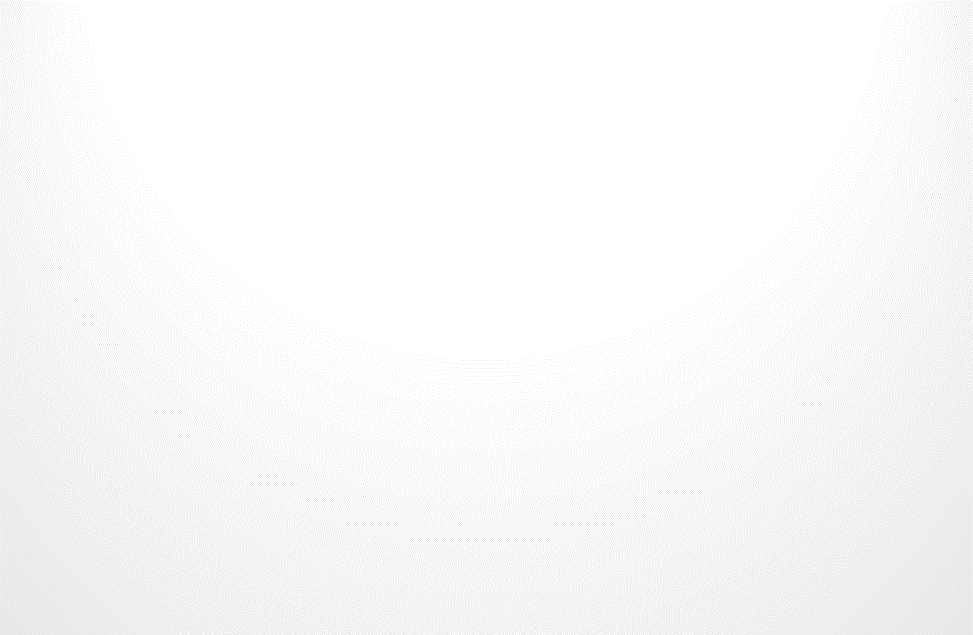 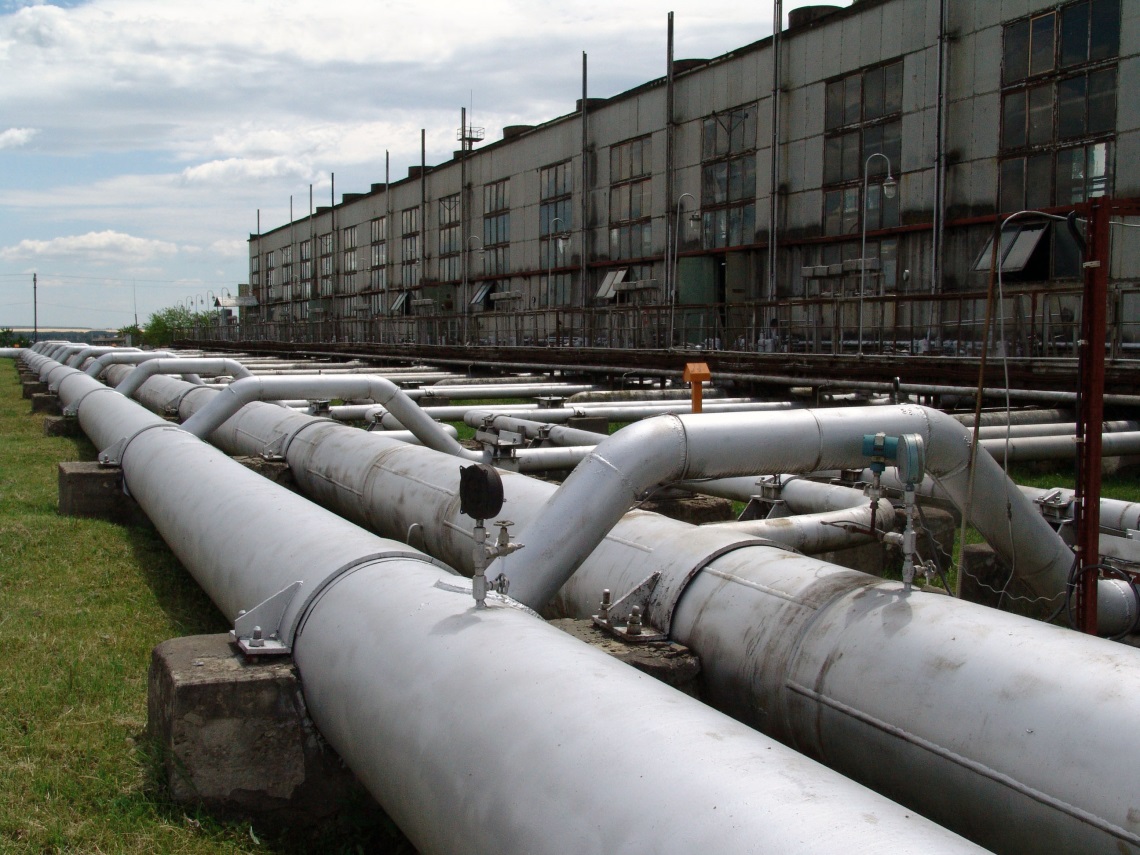 Совещание ПАО «Газпром» 03-06.12.2018 г.
Обеспечение транспорта газа в 2017 году старым цехом
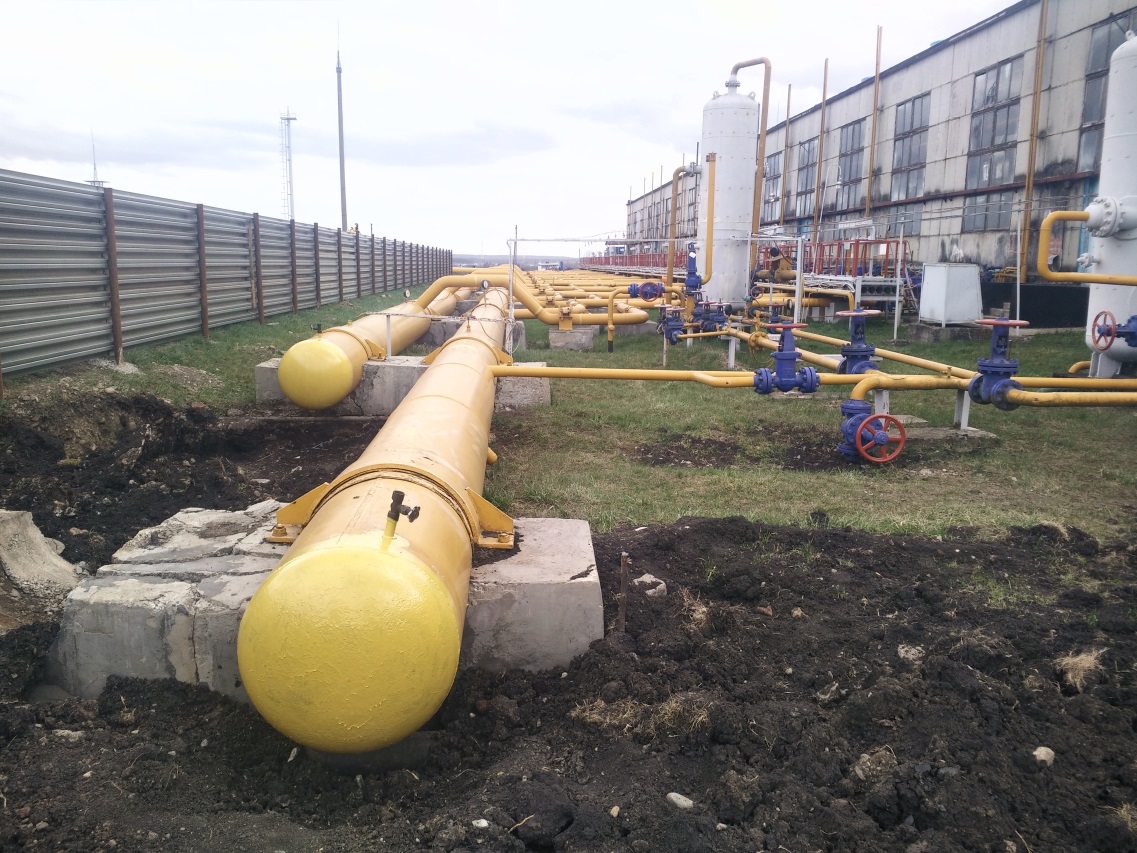 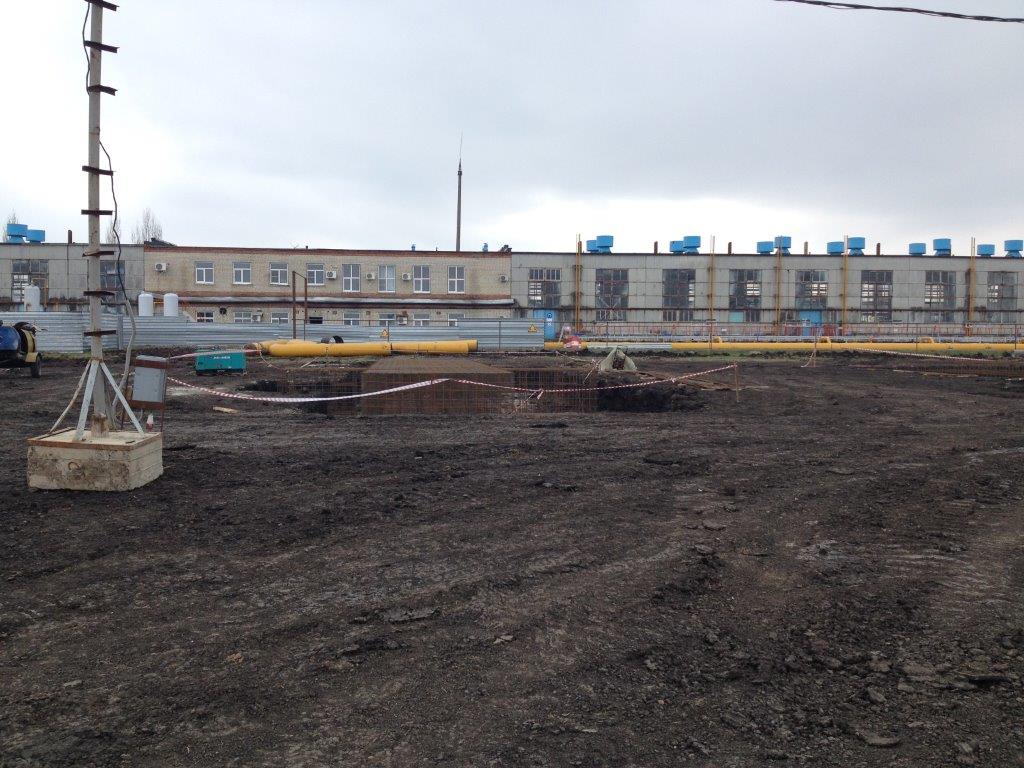 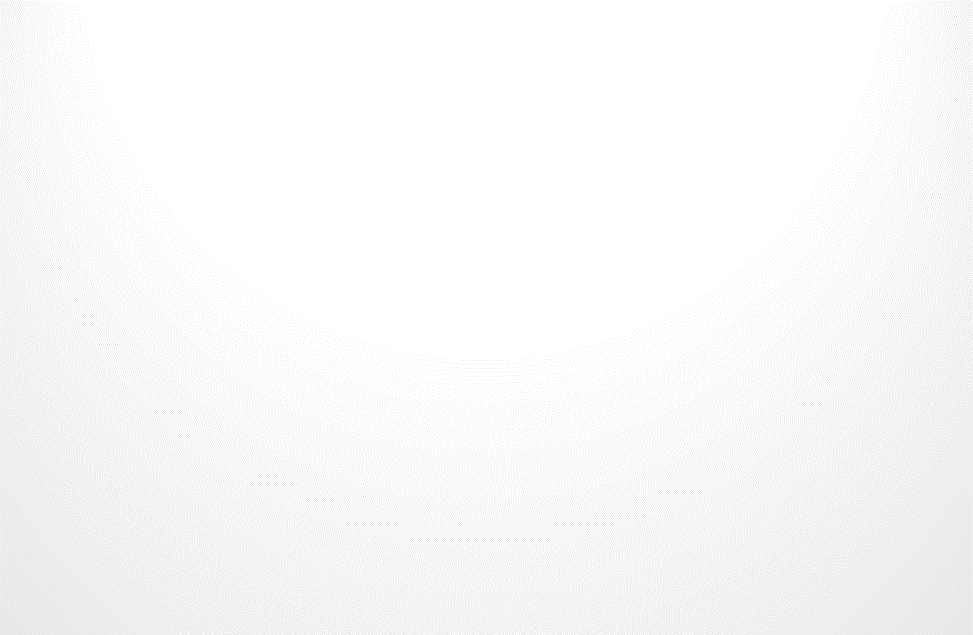 Совещание ПАО «Газпром» 03-06.12.2018 г.
Вывод в реконструкцию
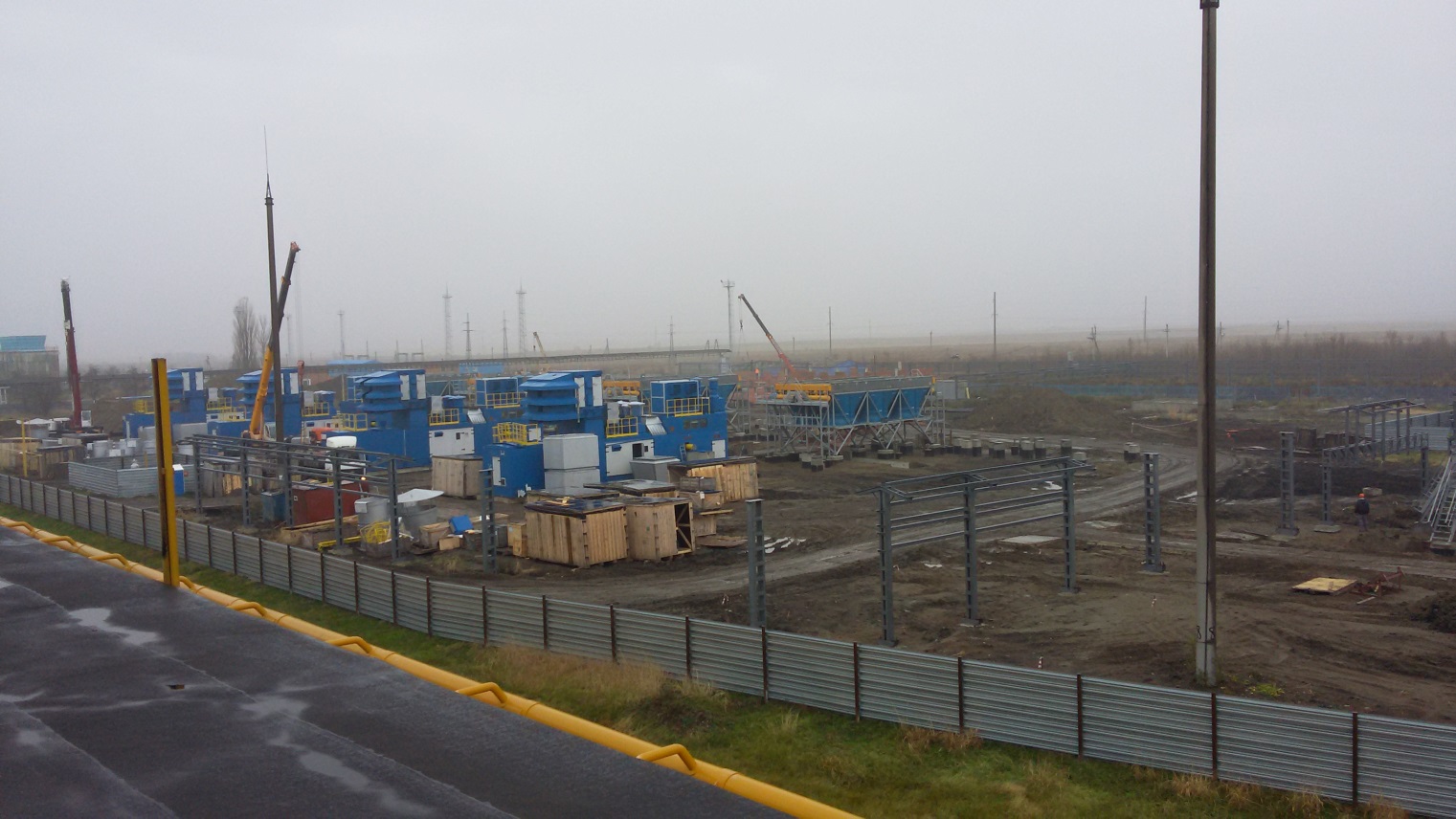 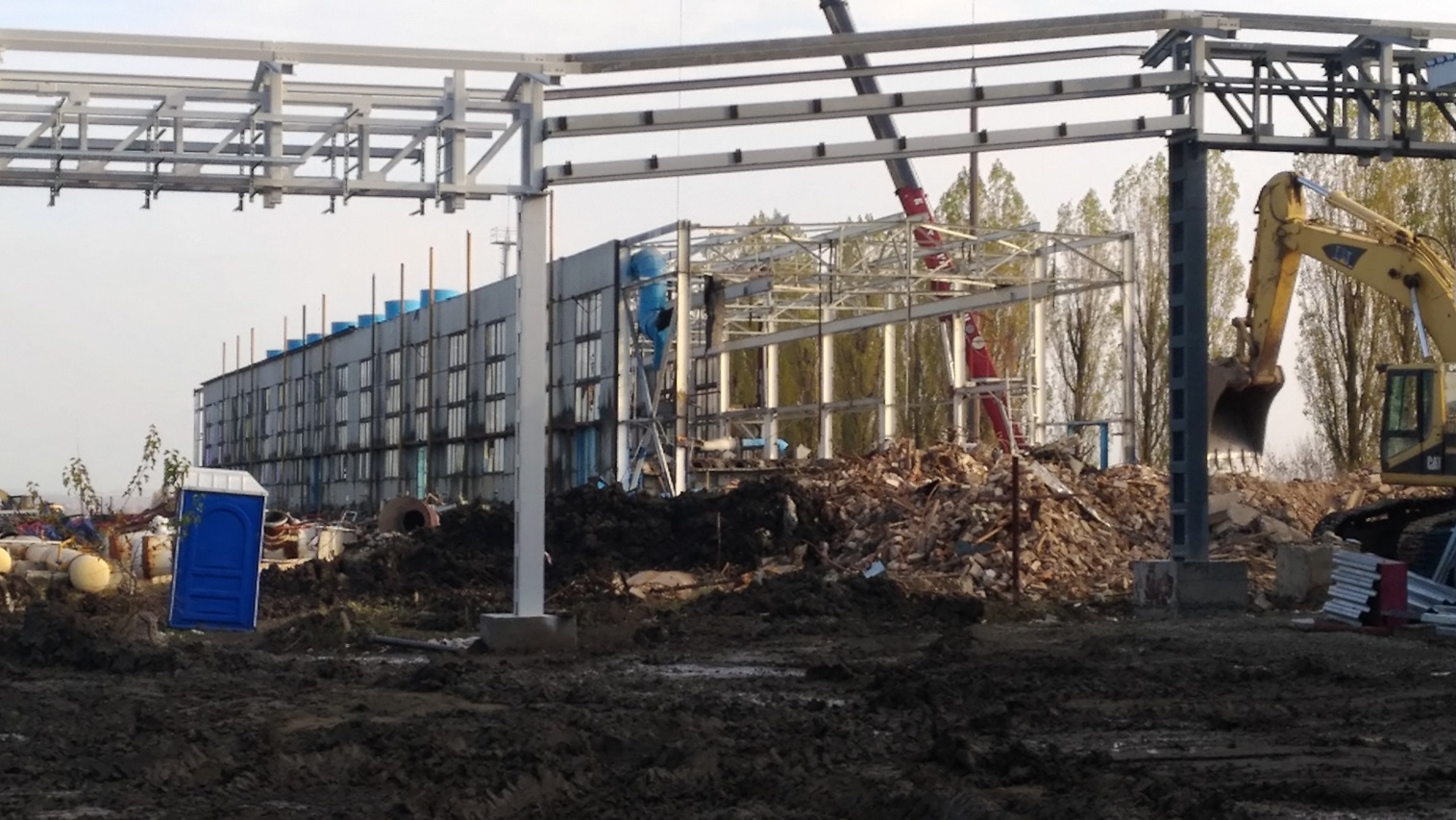 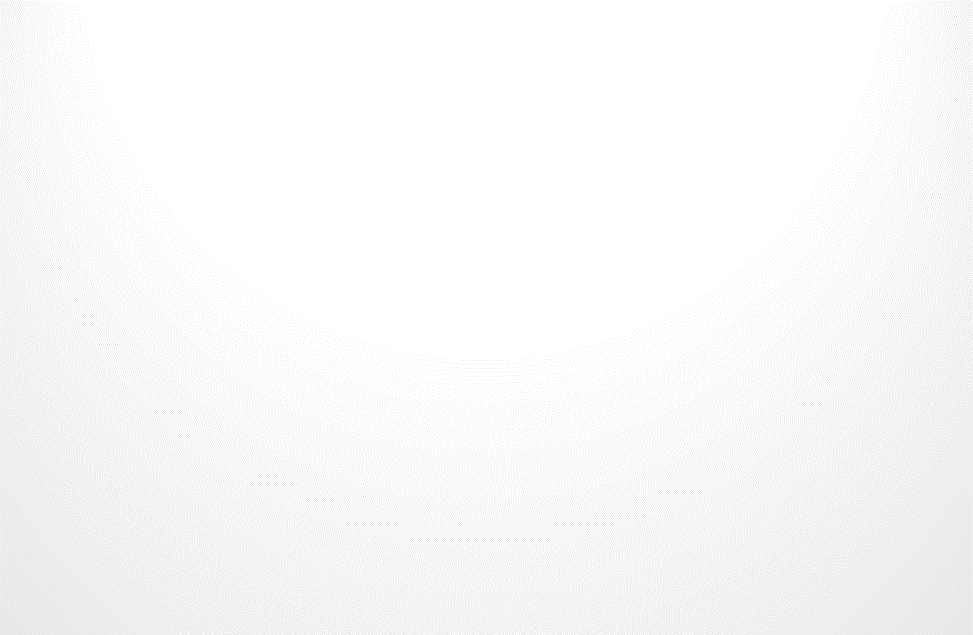 Демонтаж большого зала ГМК
Монтаж нового оборудования
Совещание ПАО «Газпром» 03-06.12.2018 г.
Проблемные вопросы, которые были выявлены в процессе реализации инвестиционного проекта
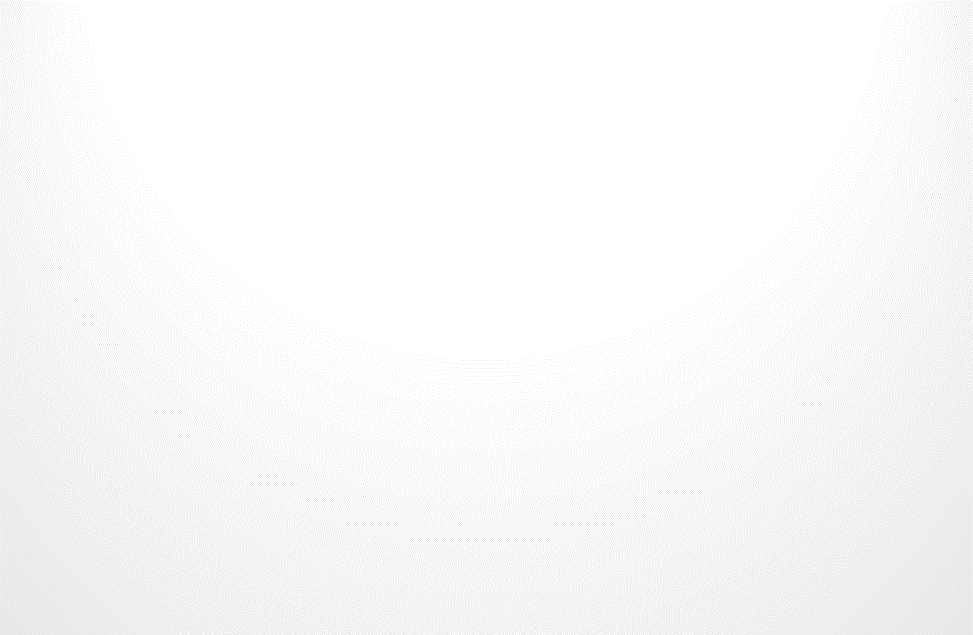 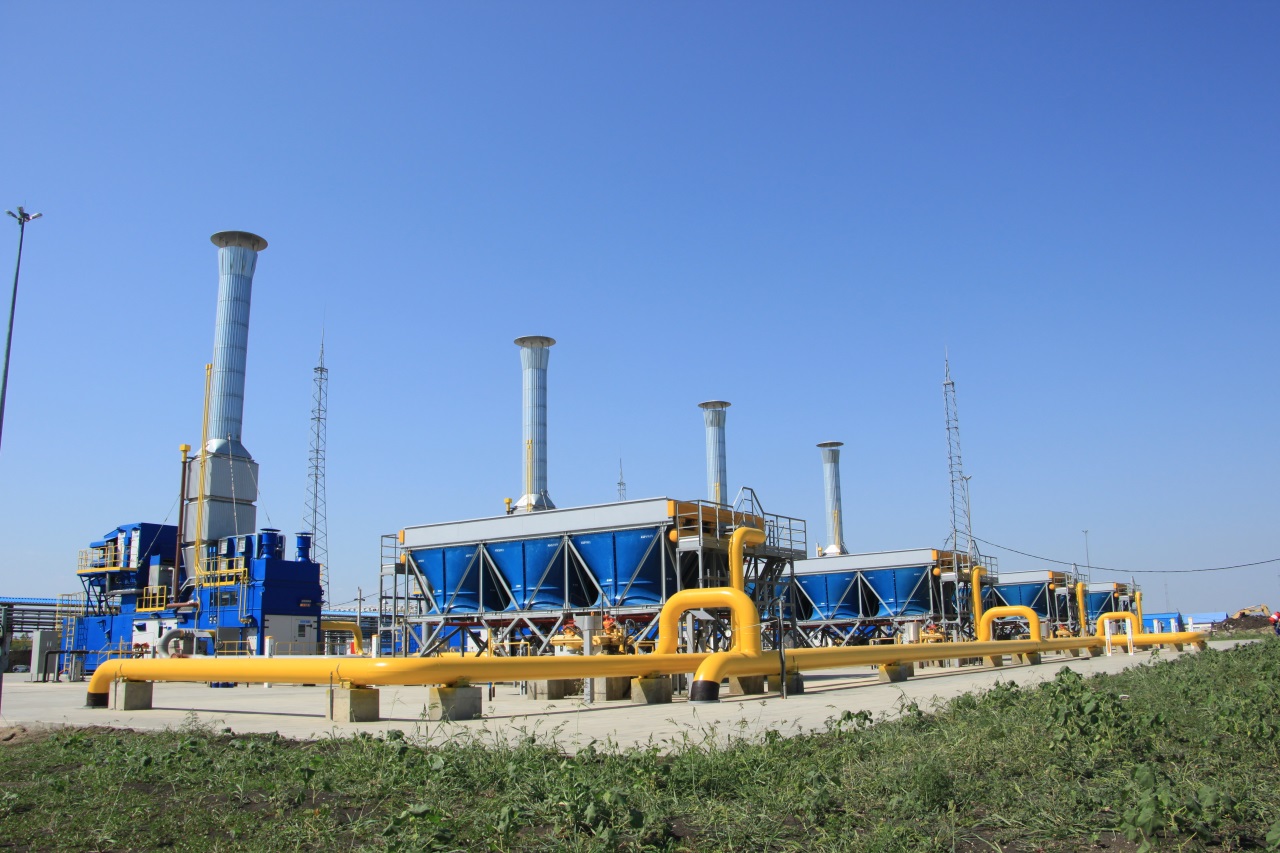 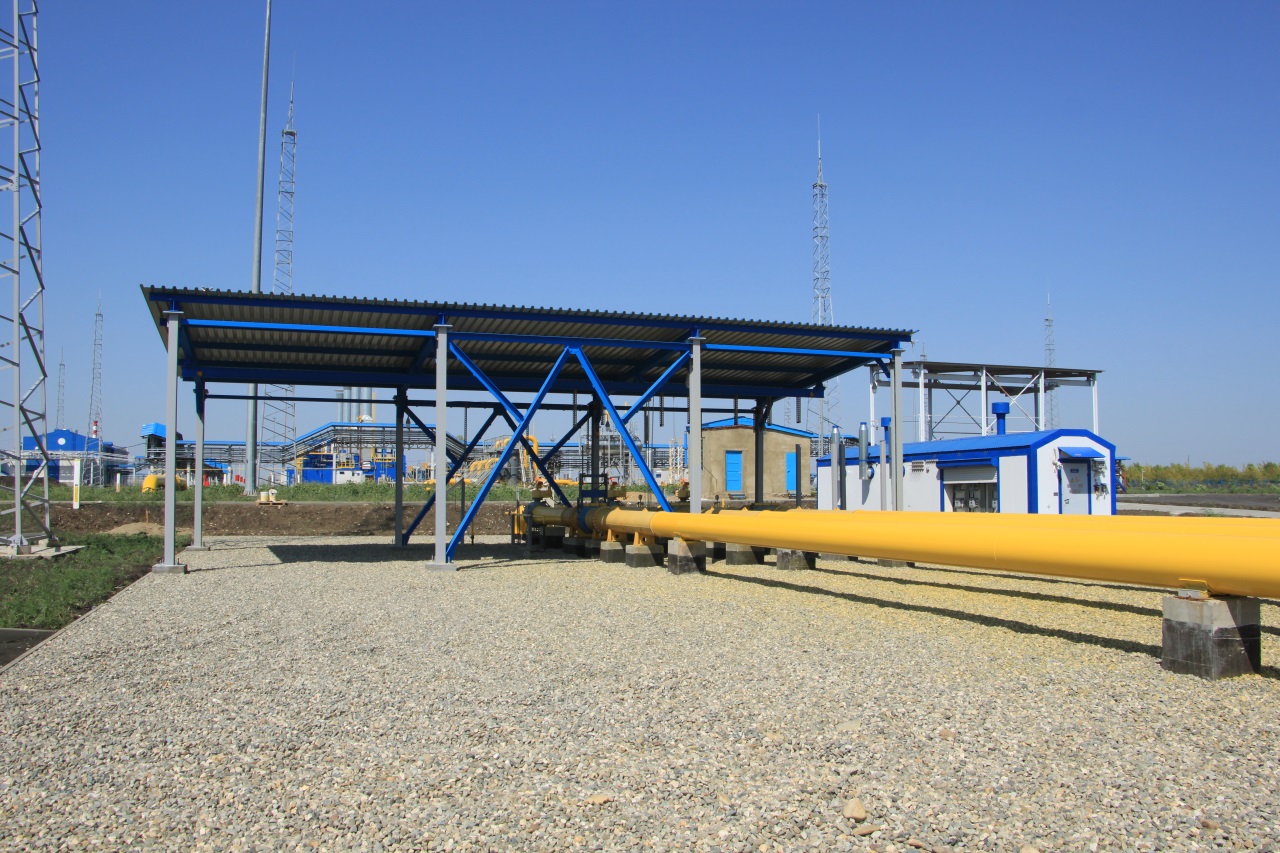 Узел учета газа
Совещание ПАО «Газпром» 03-06.12.2018 г.
Проблемные вопросы, которые были выявлены в процессе реализации инвестиционного проекта
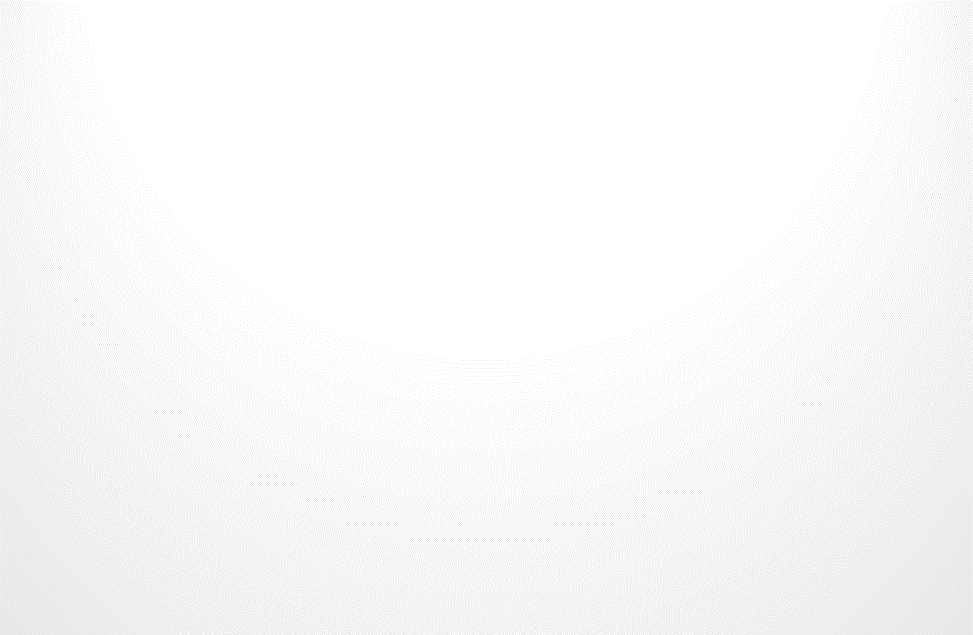 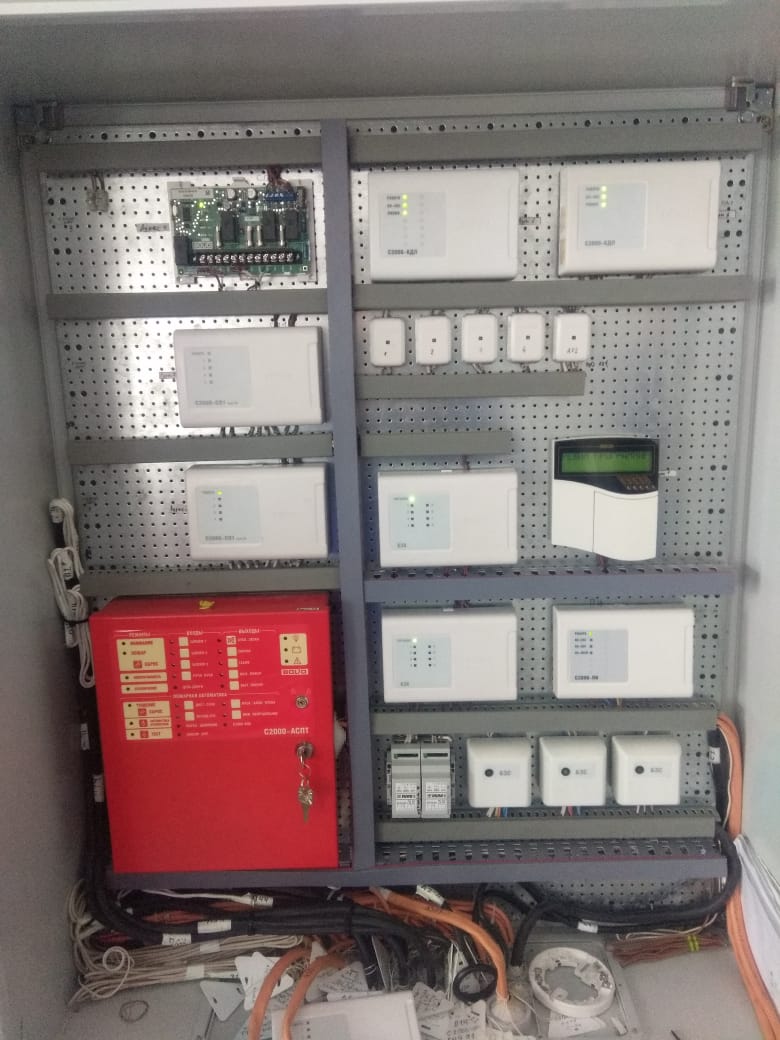 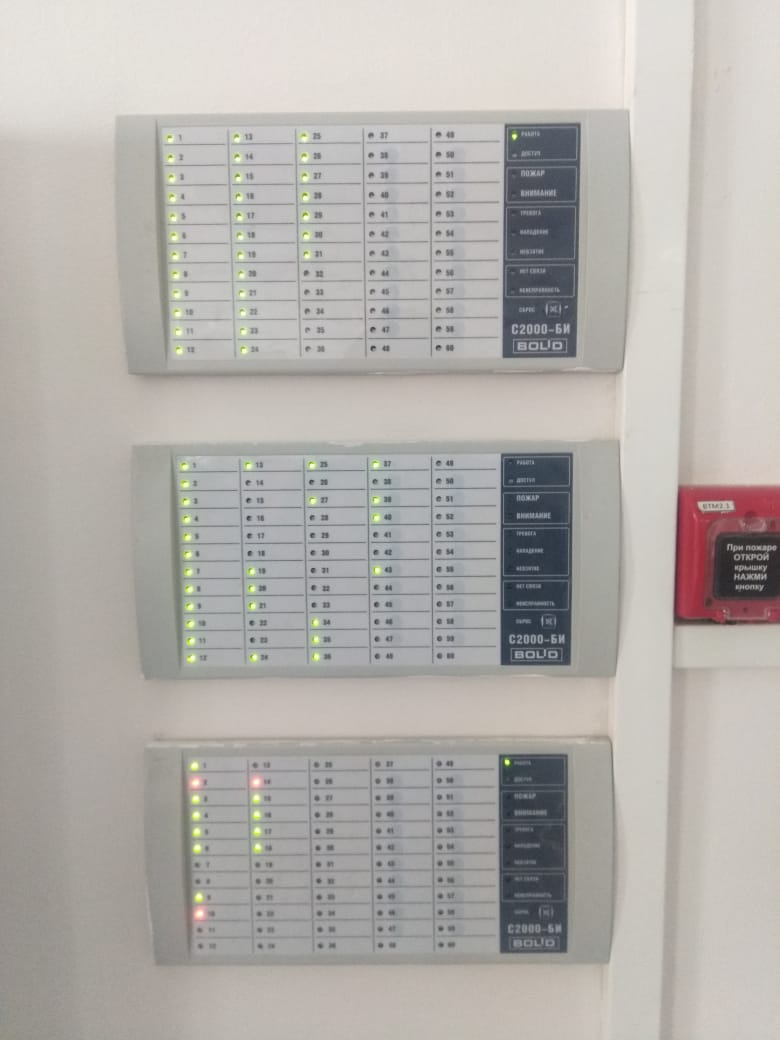 Пульт приёмно-контрольный автоматической системы пожарной сигнализации С2000-М
Пульт приемный С 2000 - БИ
Совещание ПАО «Газпром» 03-06.12.2018 г.
Выход из строя коробки приводов на ГПА № 2 КС «Майкопская»
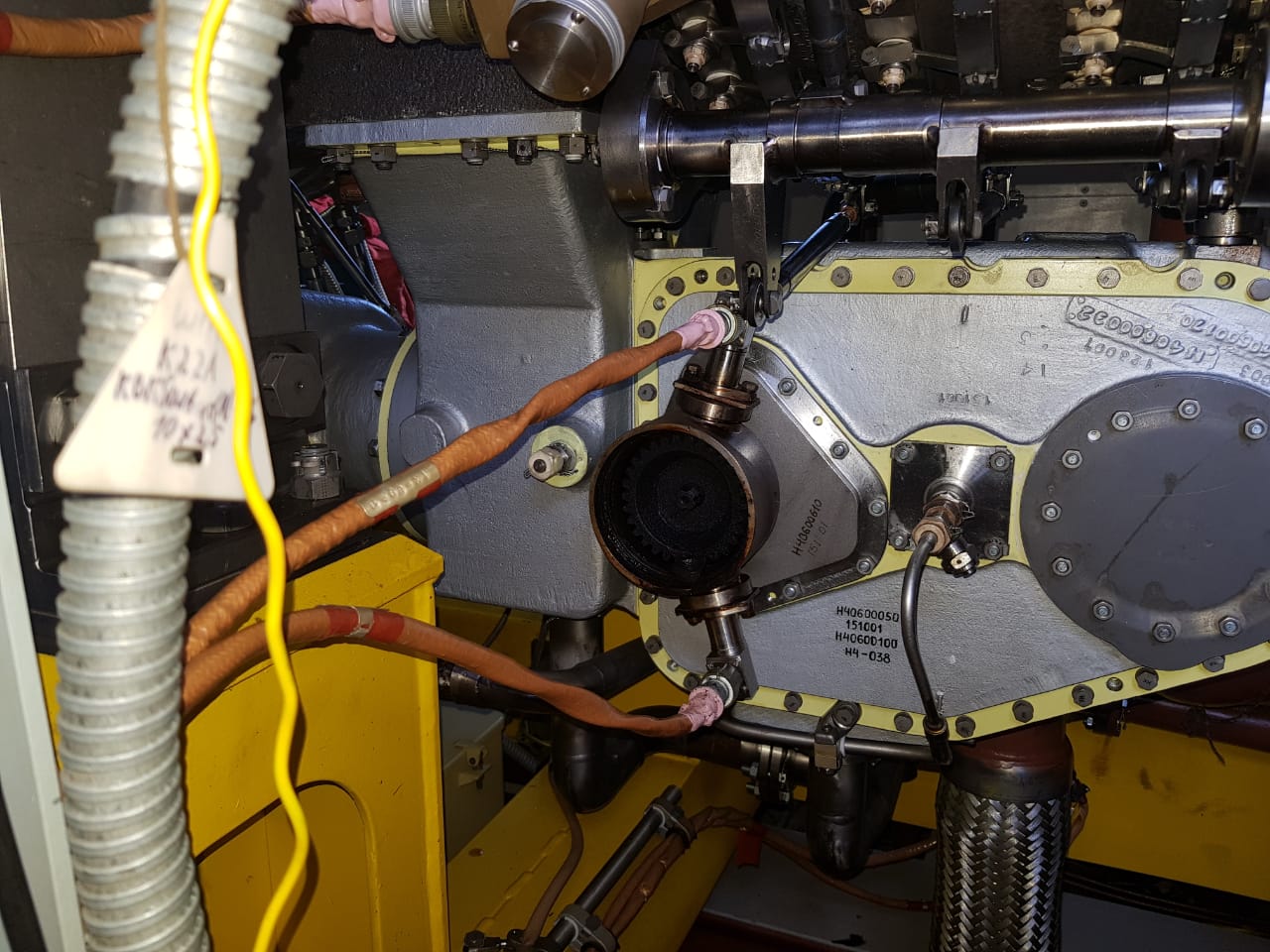 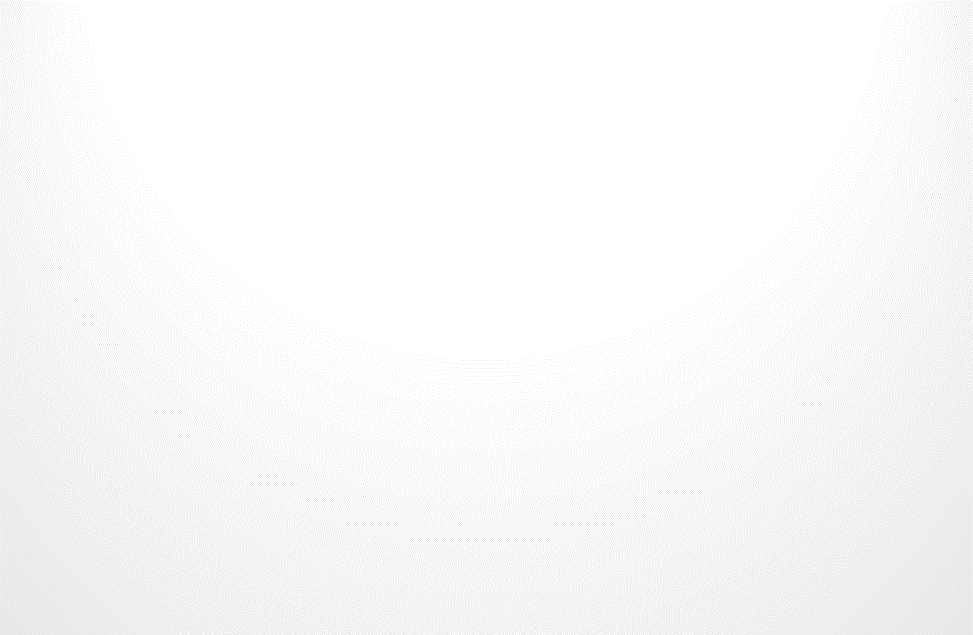 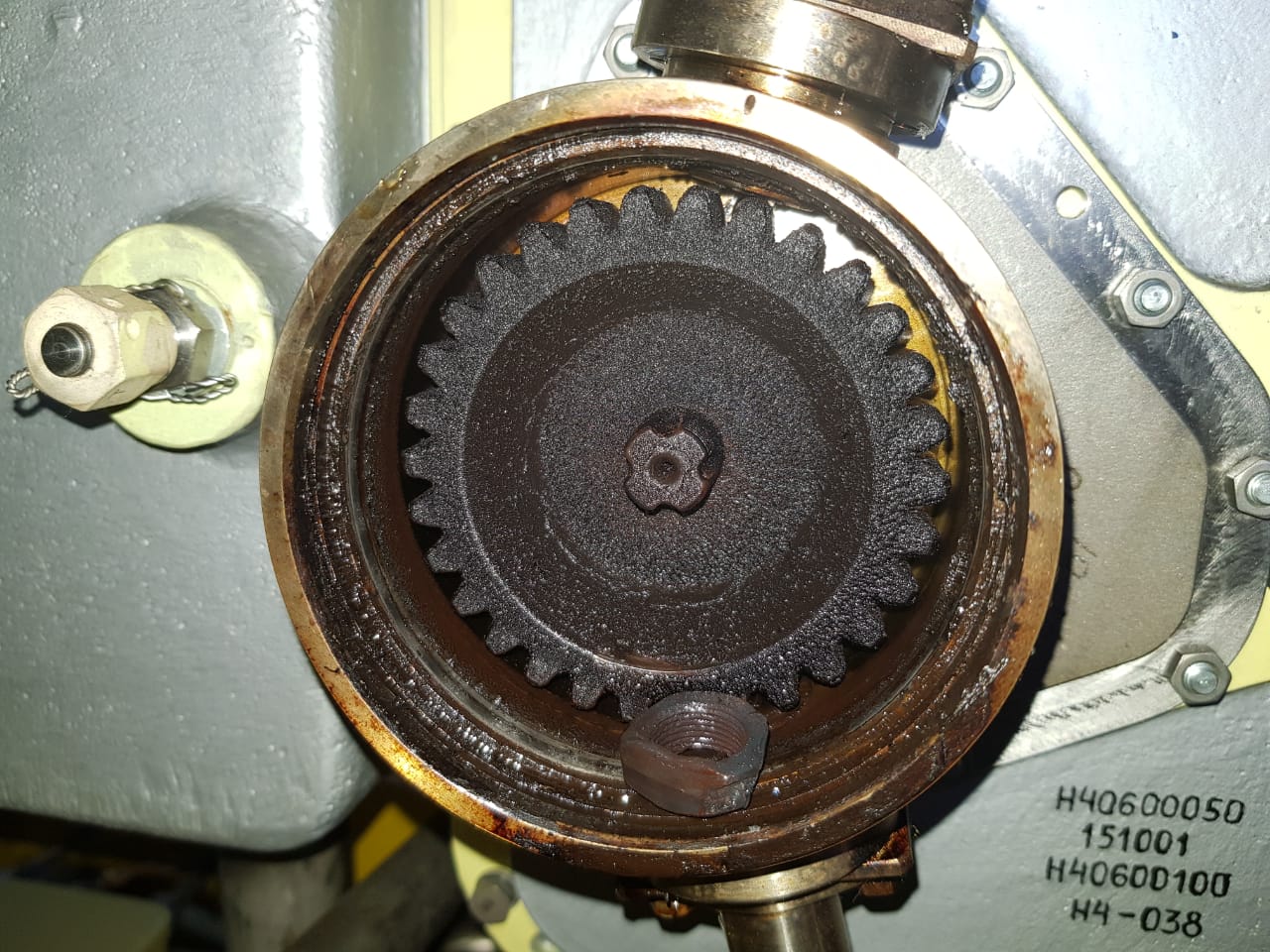 Совещание ПАО «Газпром» 03-06.12.2018 г.
Компрессорная сжатого воздуха
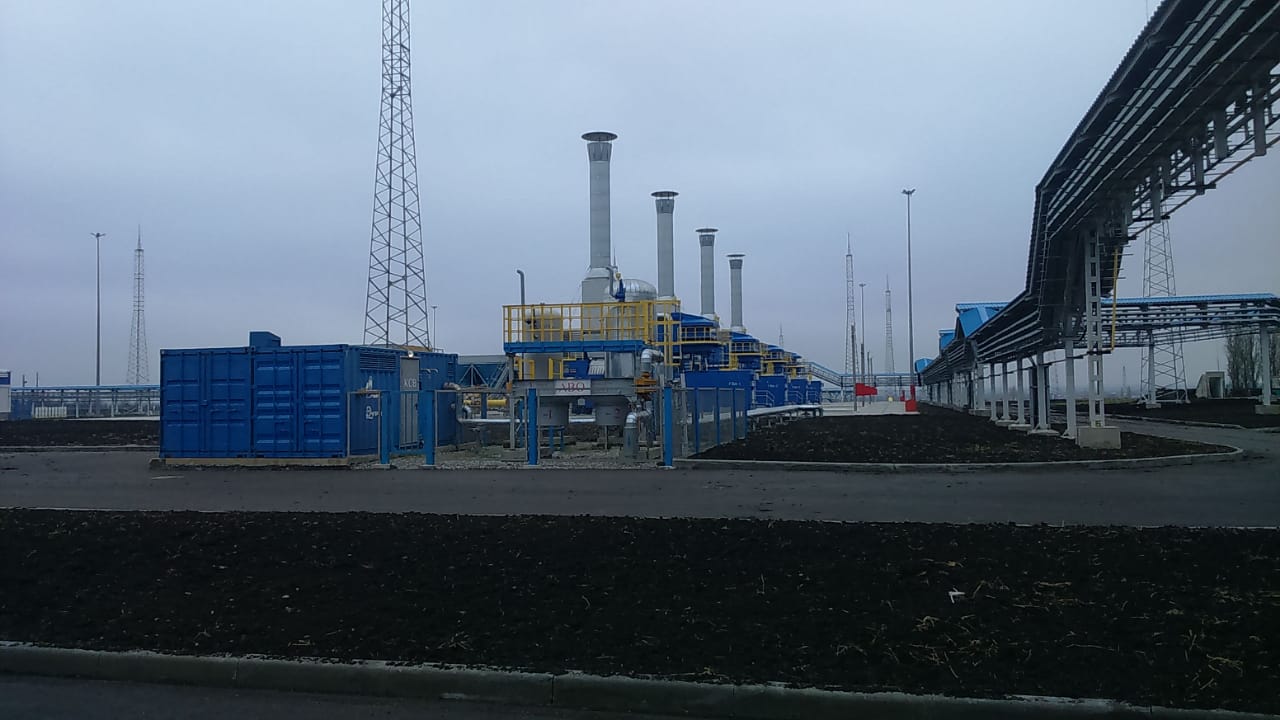 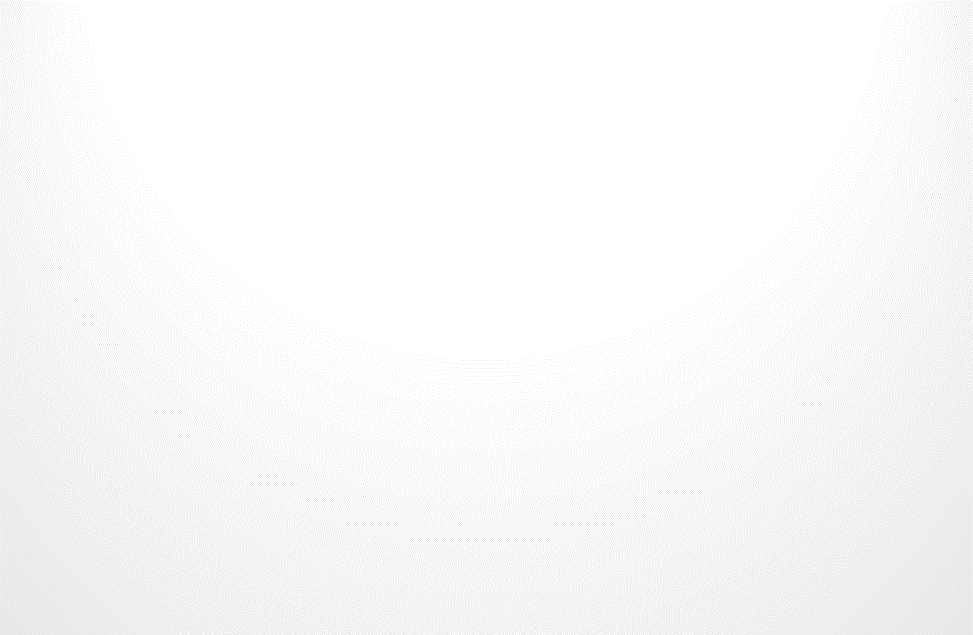 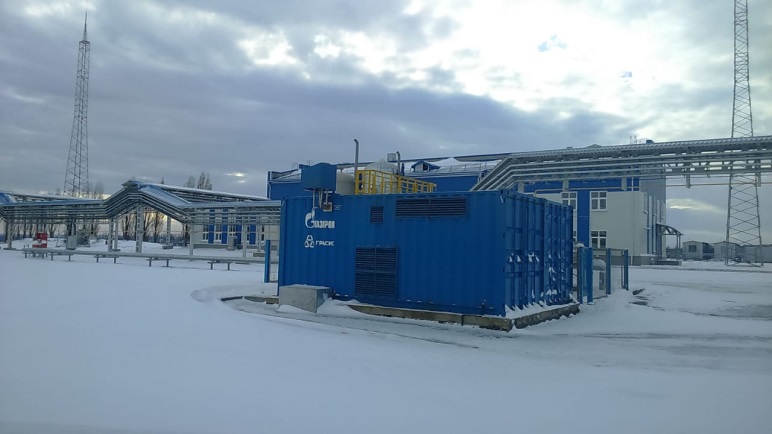 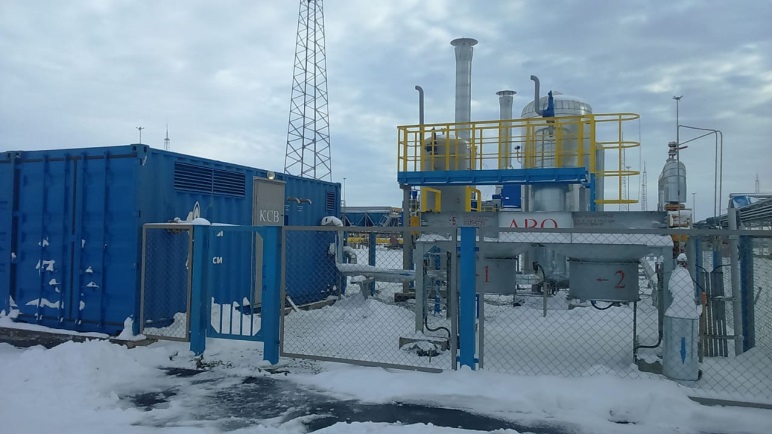 Совещание ПАО «Газпром» 03-06.12.2018 г.
Повреждение кабеля БЗРТ
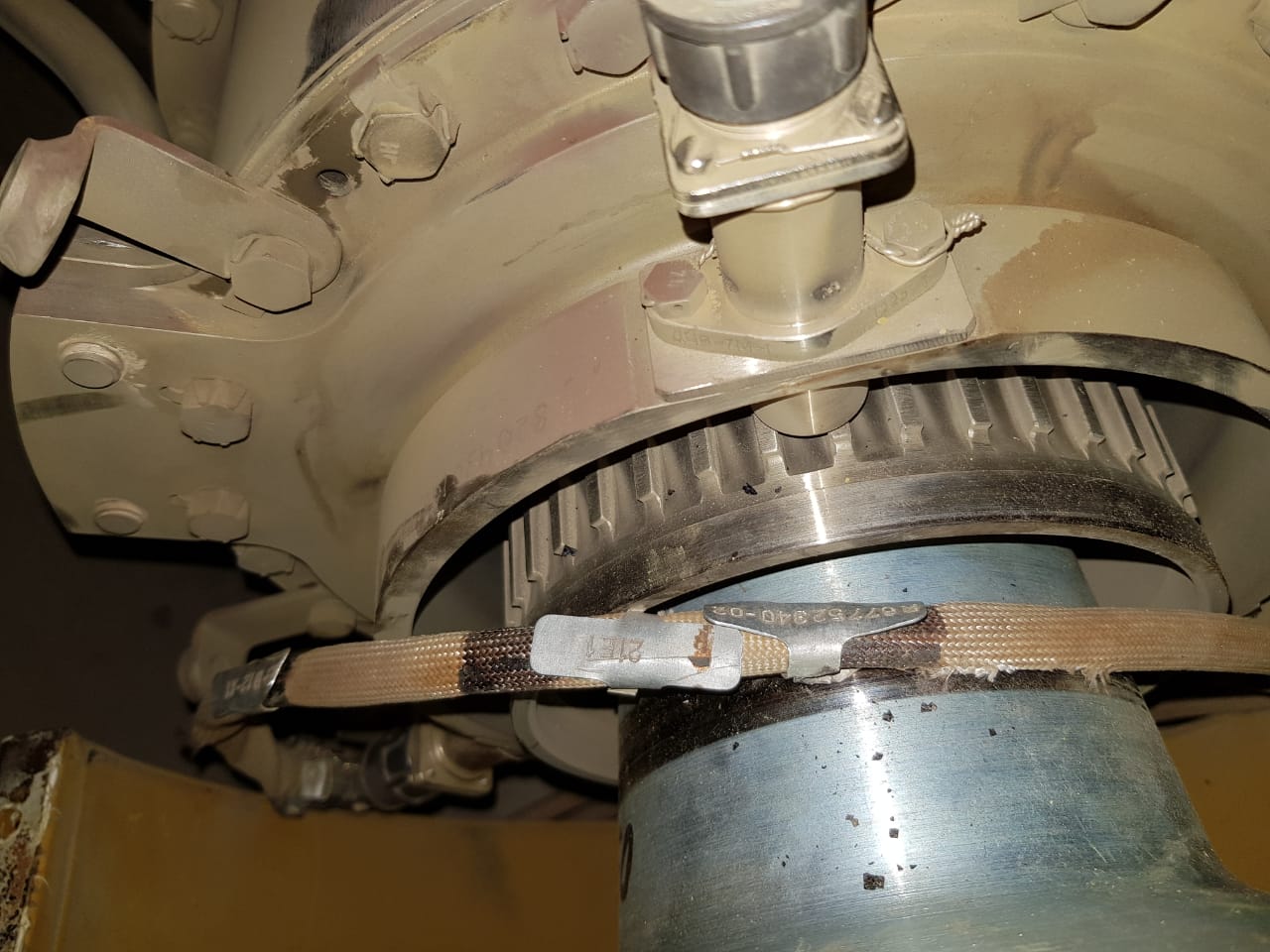 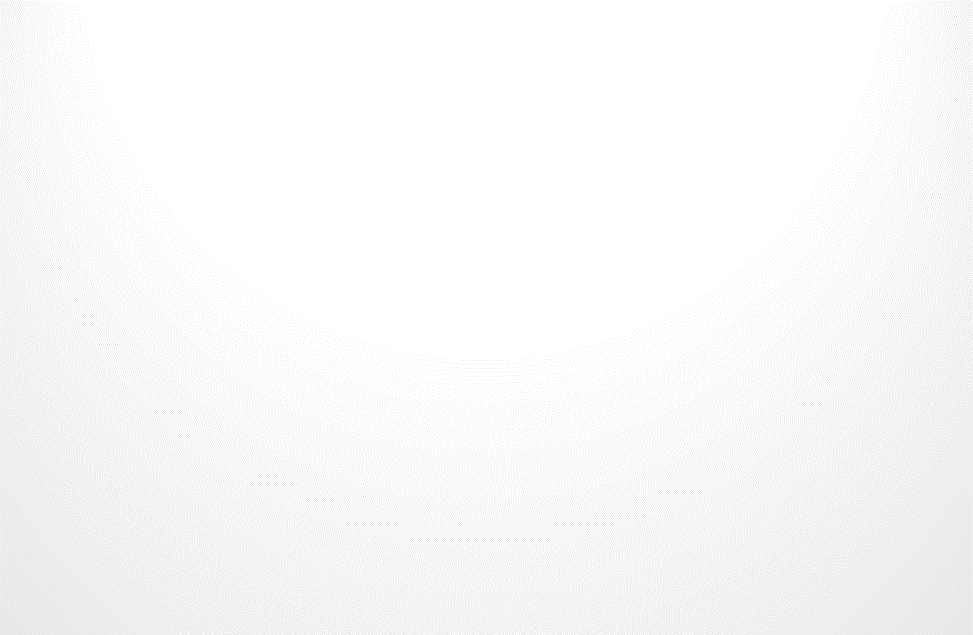 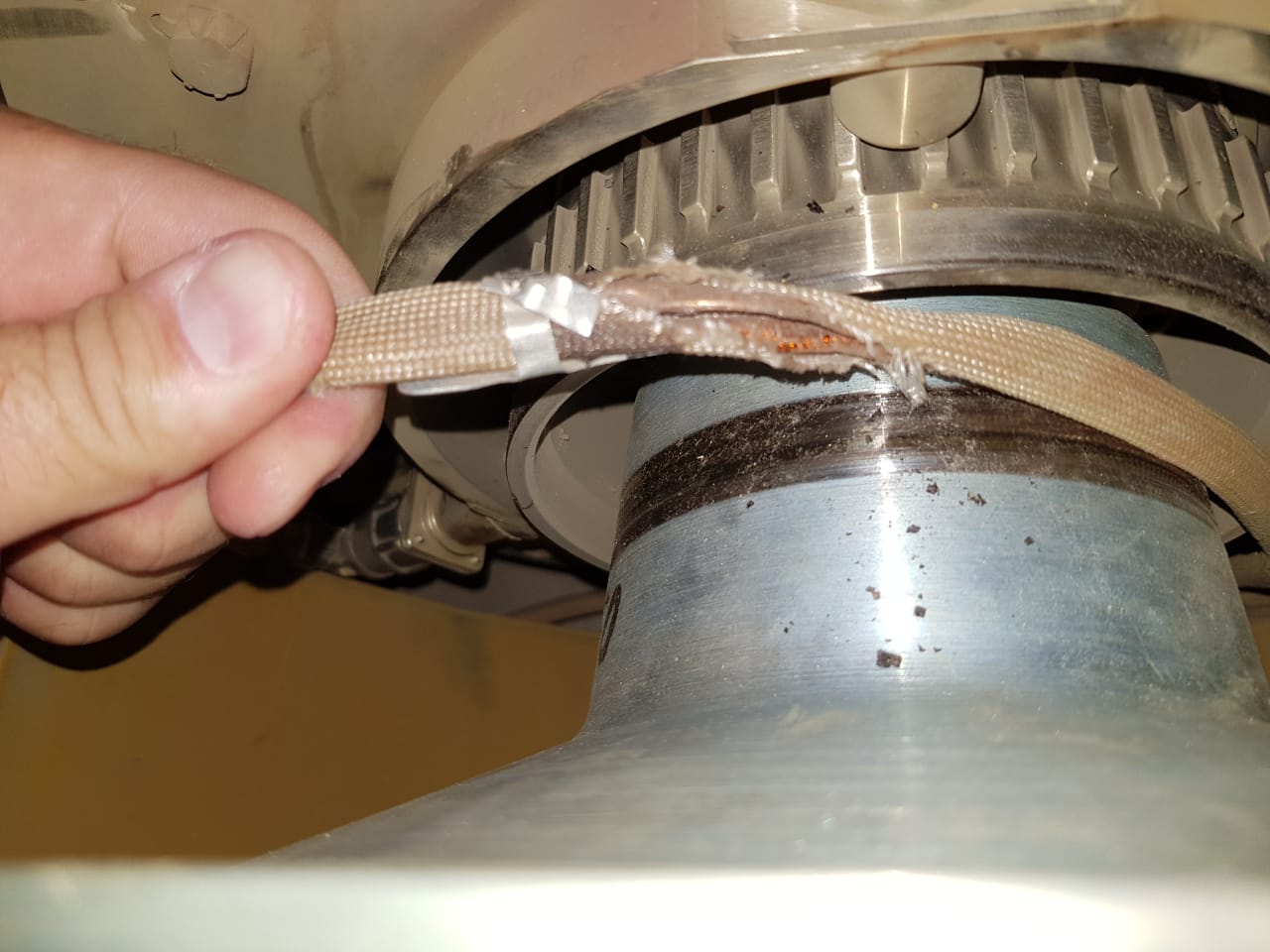 Совещание ПАО «Газпром» 03-06.12.2018 г.
Проблемы монтажа трубопроводов масла и воздуха
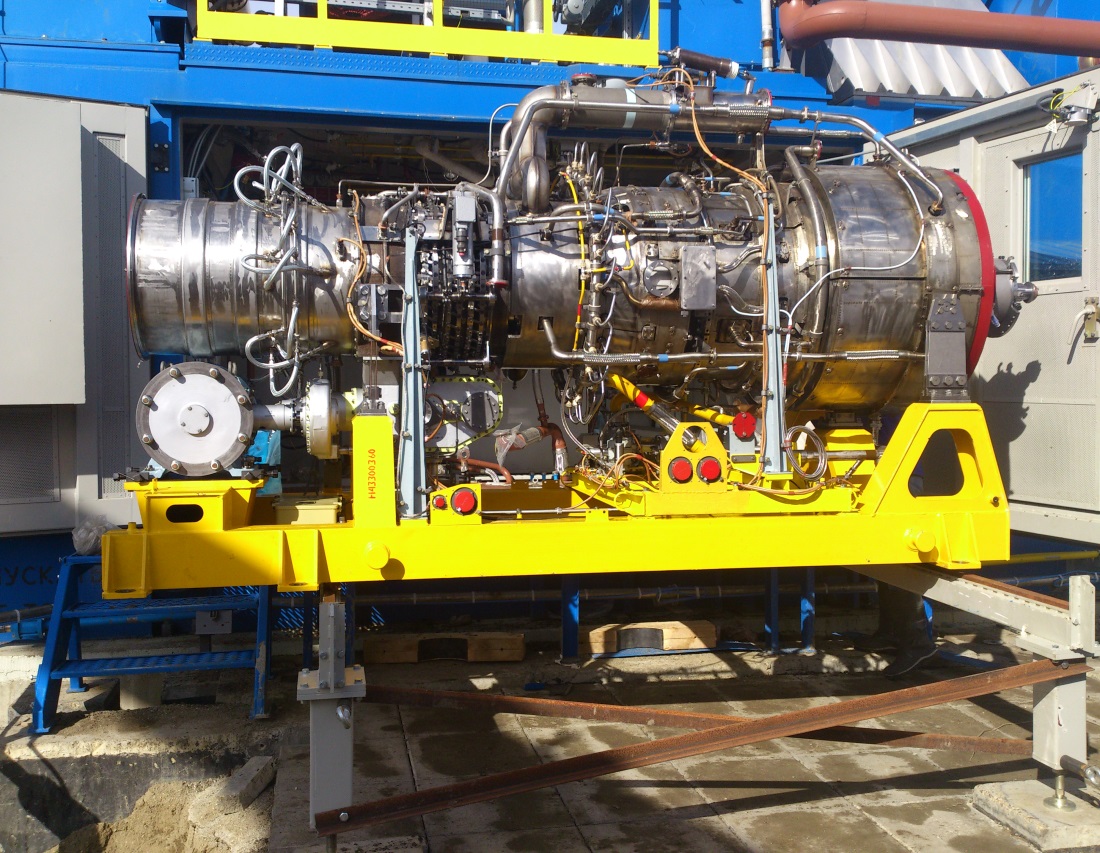 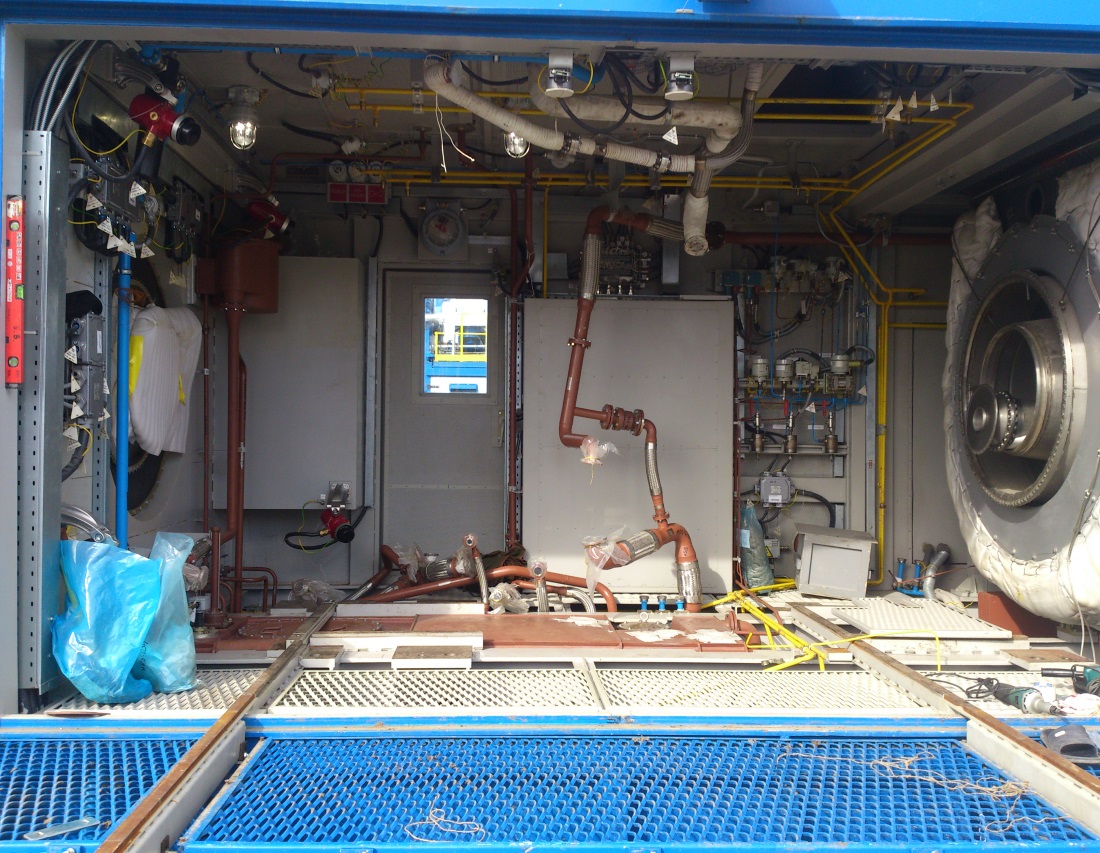 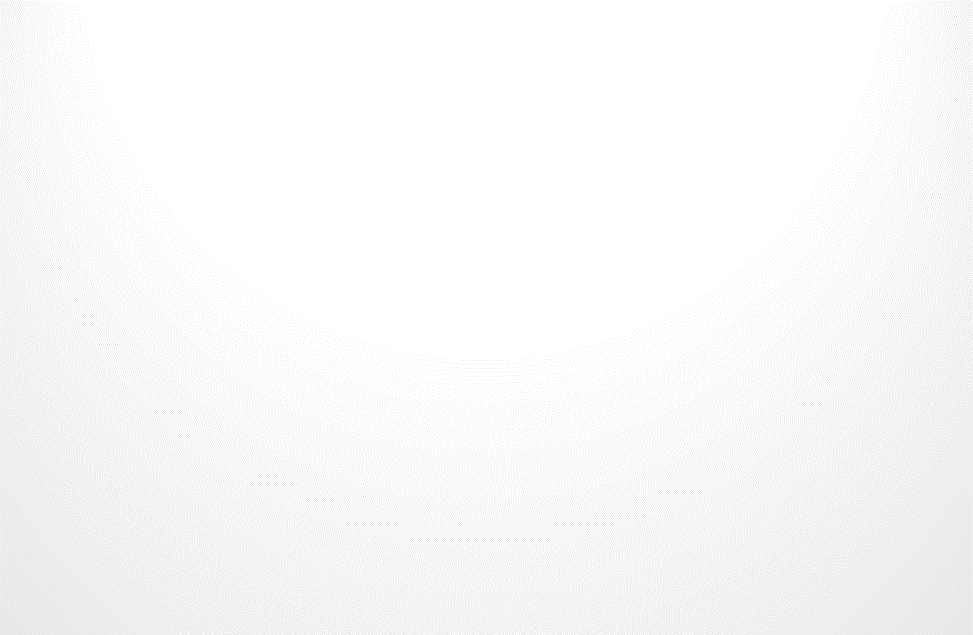 Совещание ПАО «Газпром» 03-06.12.2018 г.
Отказы в работе и незавершённые пуски ГПА.
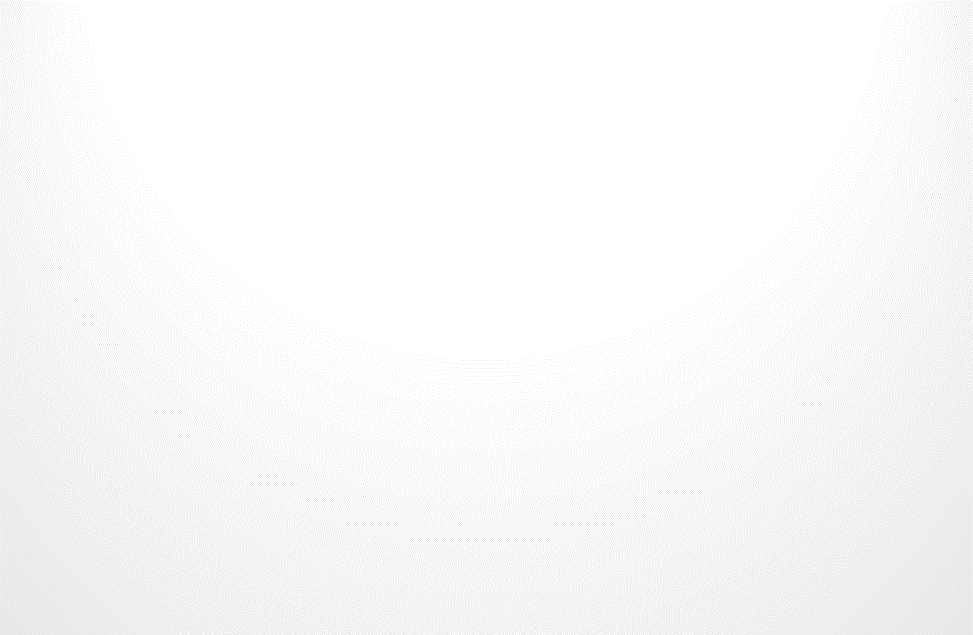 Совещание ПАО «Газпром» 03-06.12.2018 г.
Перенос сроков сдачи объекта в эксплуатацию
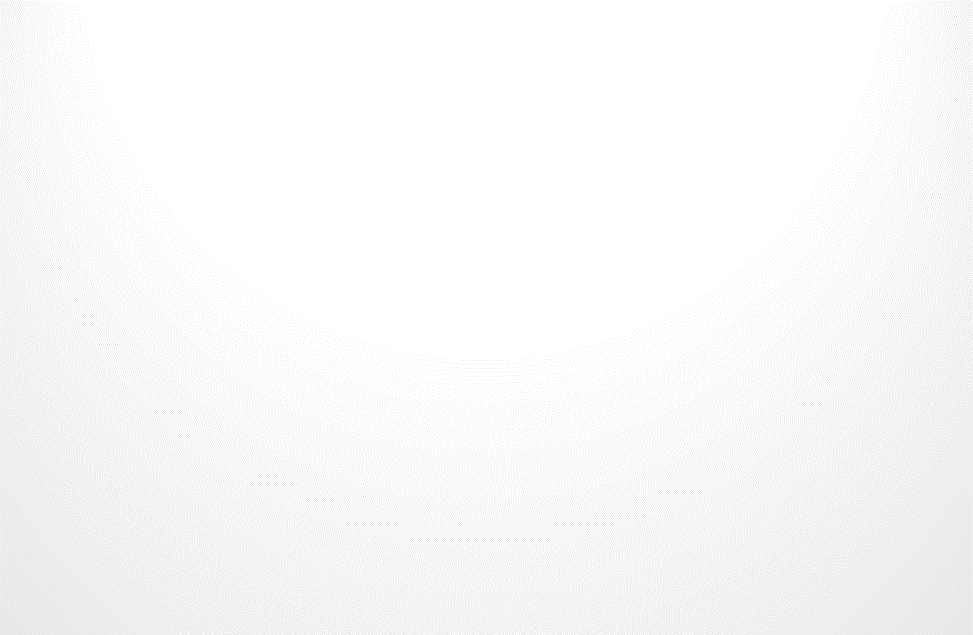 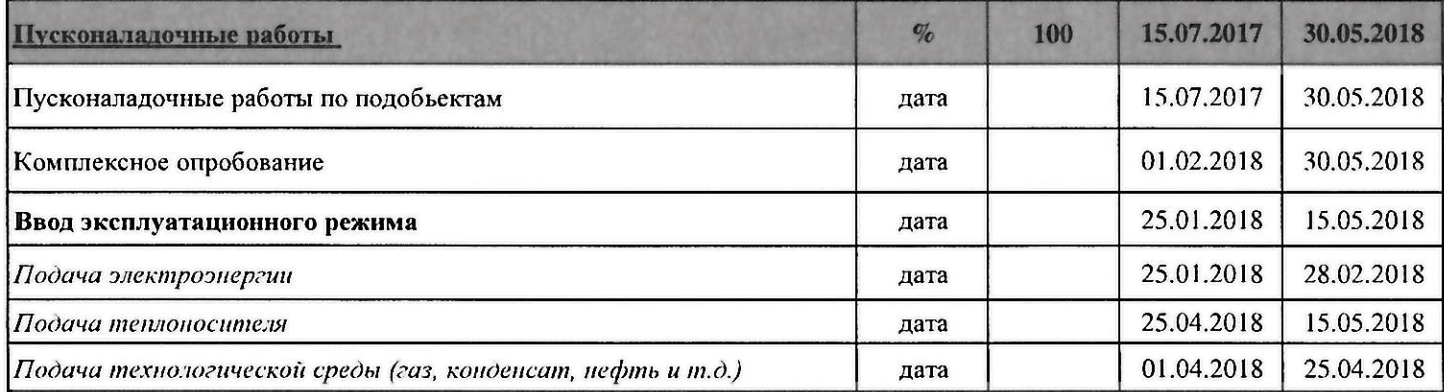 График в  январе 2018
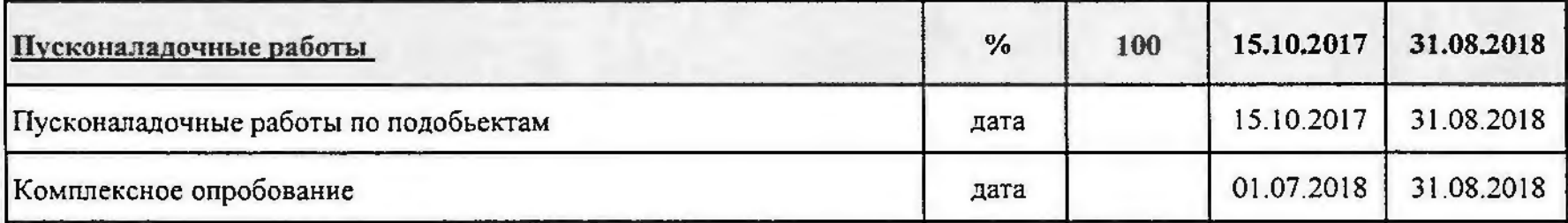 График в  июле
2018
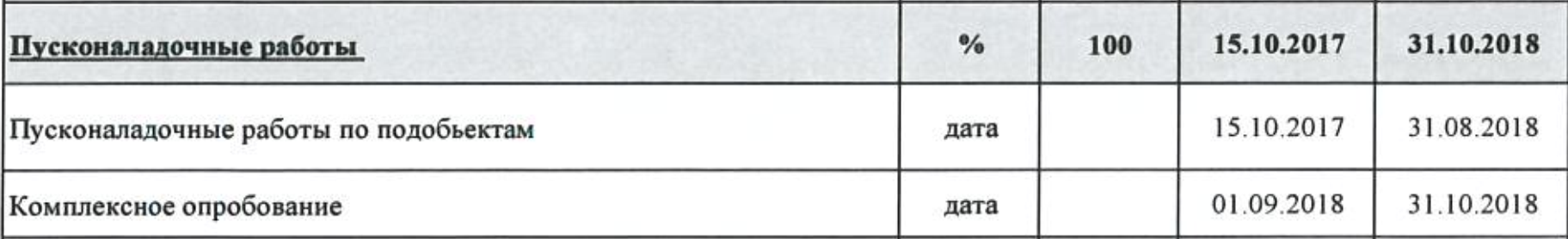 График в сентябре 2018
Совещание ПАО «Газпром» 03-06.12.2018 г.
Обеспечение закачки газа в Краснодарское ПХГ
в режиме ПНР объекта
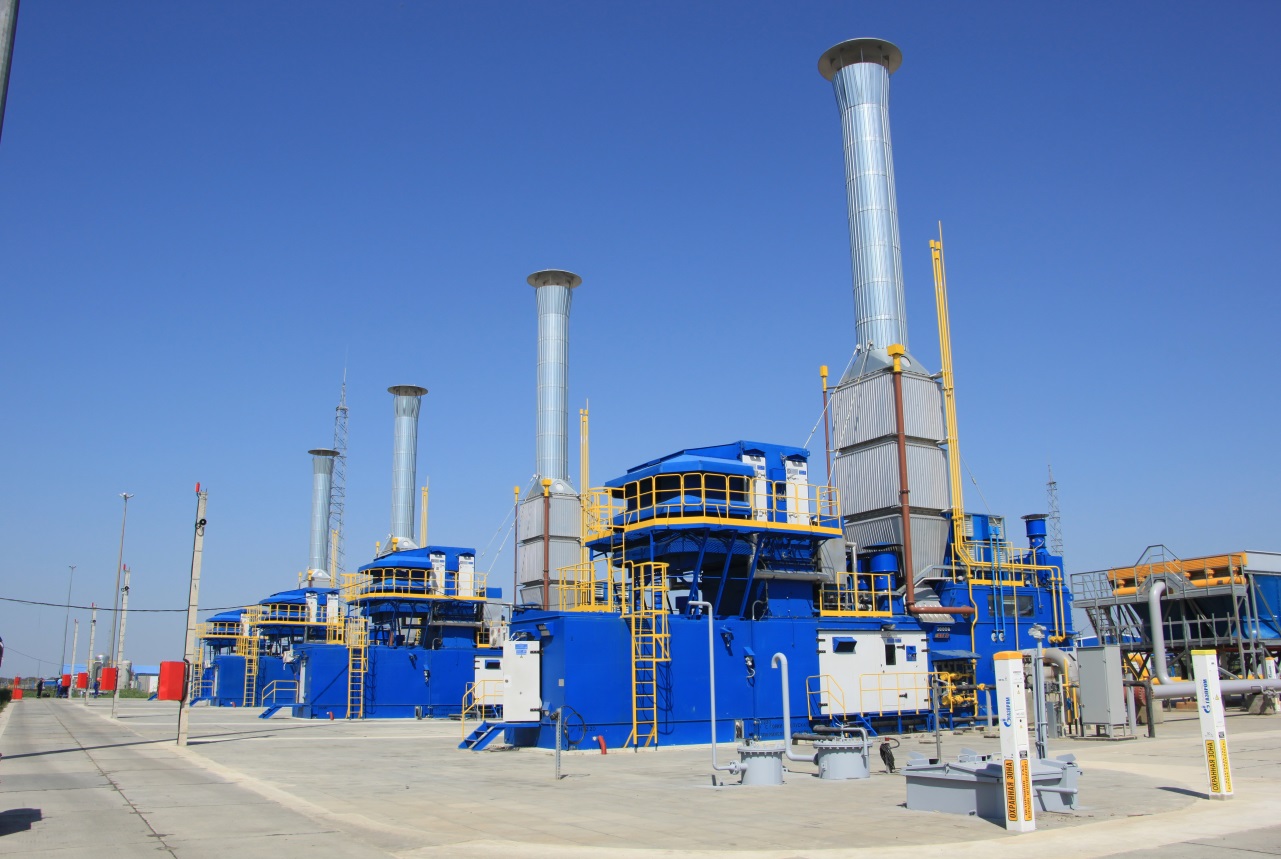 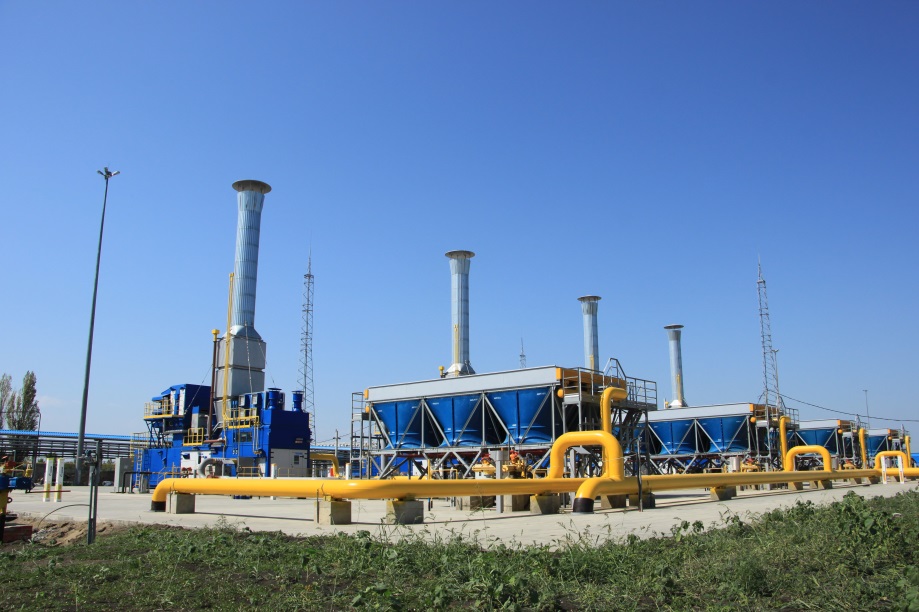 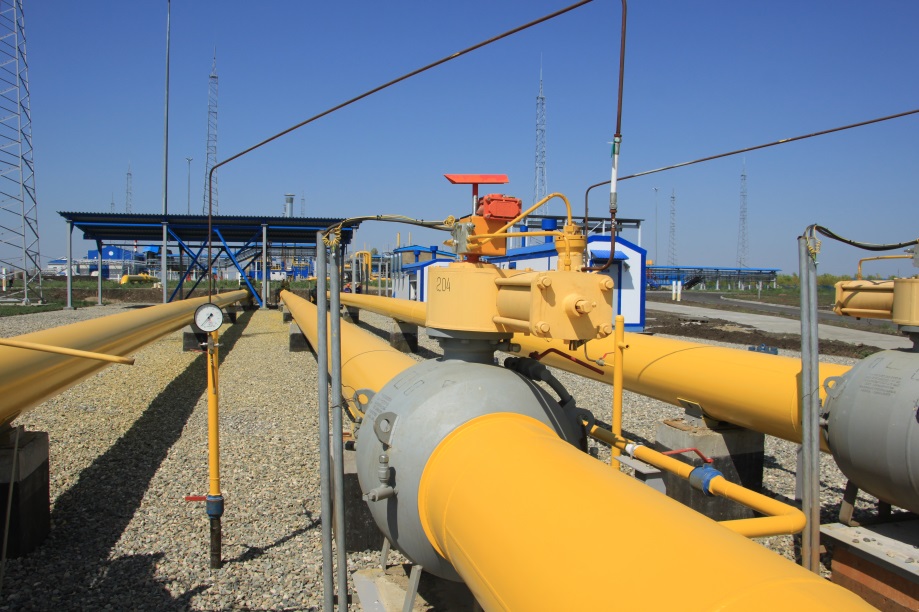 Совещание ПАО «Газпром» 03-06.12.2018 г.
Предложения в протокол совещания
ООО «Газпром трансгаз Краснодар» подготовить и направить на согласование в Департаменты ПАО «Газпром» (Михаленко В.А.) и (Скрынников С.В.) проект программы капитального ремонта выходных устройств ГПА 12/16 Урал на КС «Краснодарская».

Департаментам ПАО «Газпром» (Михаленко В.А.) и (Скрынников С.В.) оказать содействие ООО «Газпром трансгаз Краснодар» в решении вопросов по приобретению и ремонту кранов «металл по металлу» с температурой рабочей среды до 300°С.

При проведении реконструкции действующих КС, а так же строительстве новых, для проведения ПНР ГПА привлекать изготовителей ГПА.  

ООО «Газпром центрремонт» совместно с ООО «Акваток» и ОАО «Газэнергосервис»  организовать работы по разработке технической документации по ремонту насосов Mitsubishi Heavy Industries и изготовлению российских аналогов роторов и маслонасосов взамен применяемого оборудования на нагнетателях с СПЧ 7V-3 и 7V-4 ГПА 12/16 Урал КС «Краснодарская».
Совещание ПАО «Газпром» 03-06.12.2018 г.
БЛАГОДАРЮ ЗА ВНИМАНИЕ!
Олег Дмитриевич Тюлюкин
Начальник ПОЭКС 
ООО «Газпром трансгаз Краснодар»
тел: (741) 3-11-18 
e – mail: o.tulukin@tgk.gazprom.ru
Сергей Геннадьевич Шабля
Главный инженер – первый 
заместитель генерального директора 
ООО «Газпром трансгаз Краснодар»
тел: (741) 3-19-02 
e – mail: adm@tgk.gazprom.ru
Совещание ПАО «Газпром» 03-06.12.2018 г.